一年级上册  第一单元  生活中的数
文具
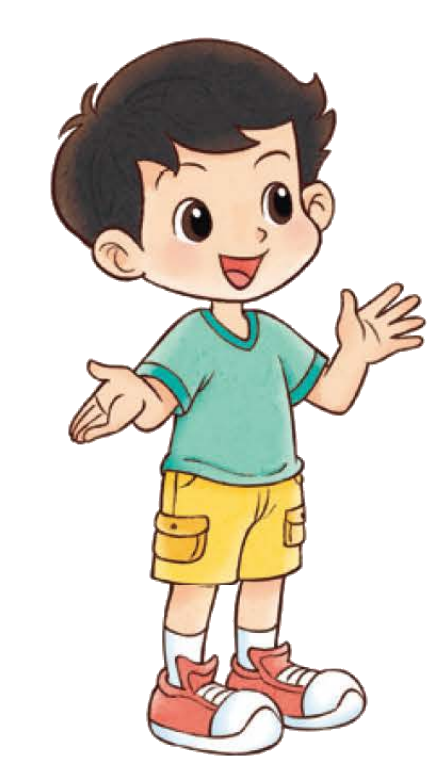 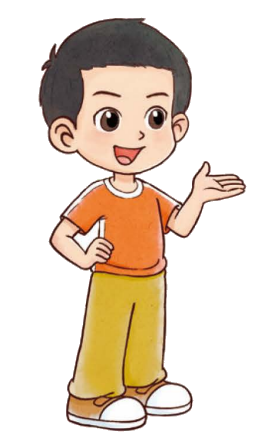 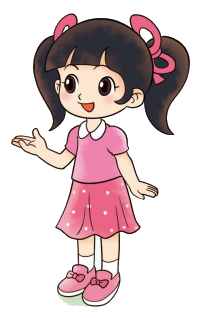 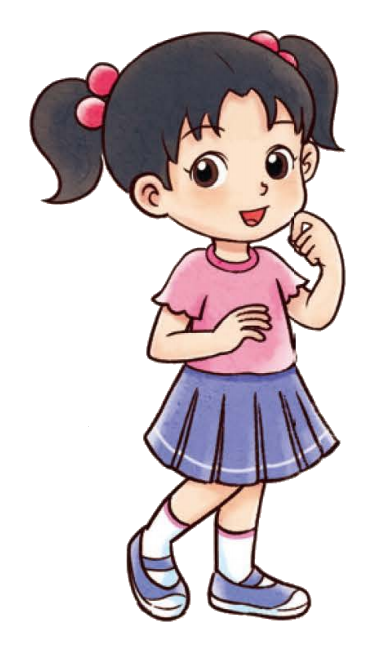 [Speaker Notes: 课题页，时长3-4秒左右，如果是本课的试一试，则在课题后面加上“试一试”]
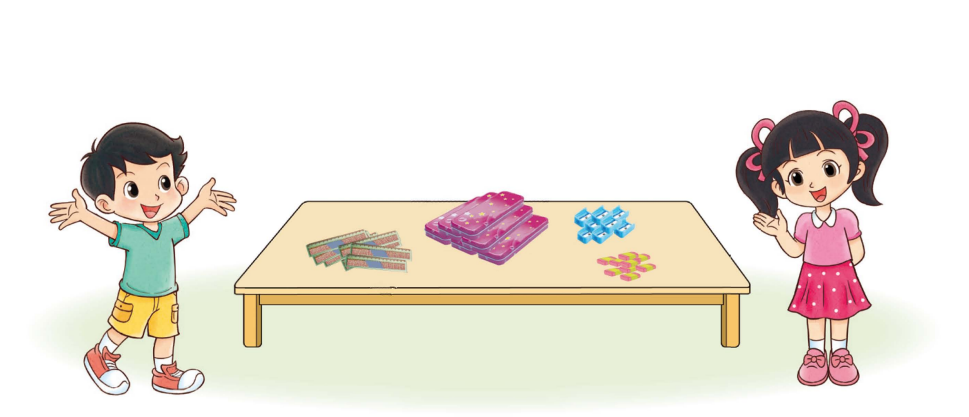 数一数，连一连。
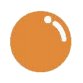 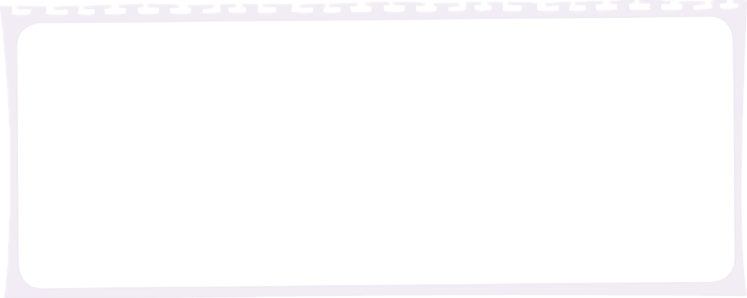 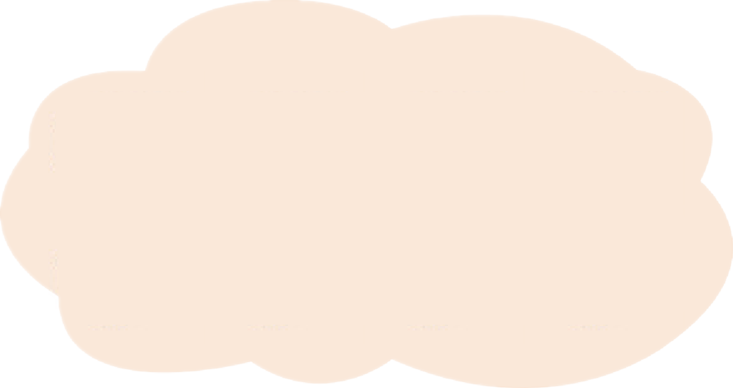 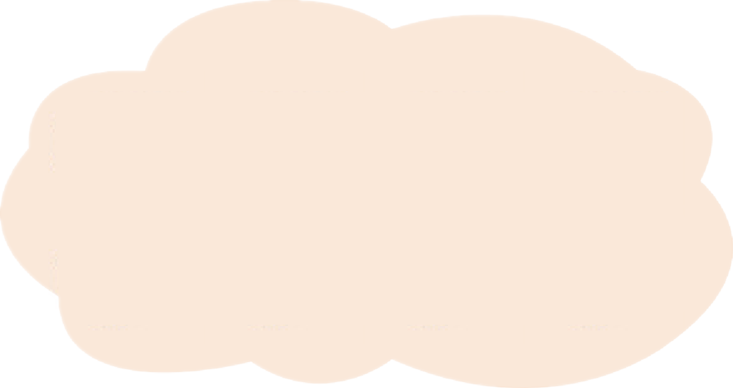 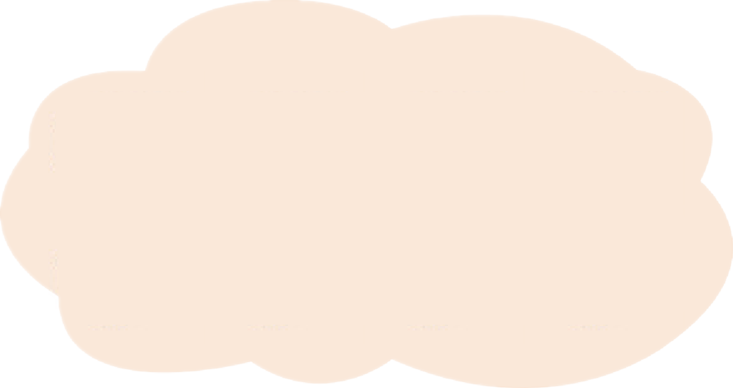 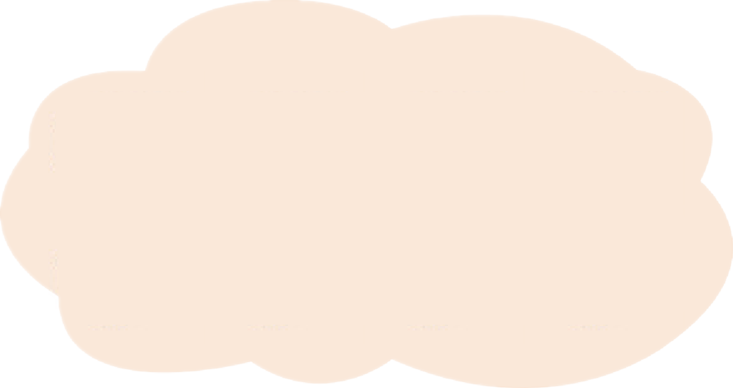 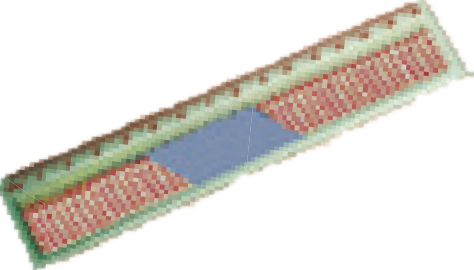 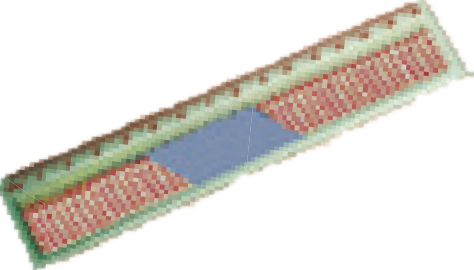 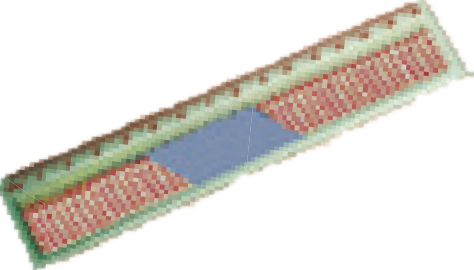 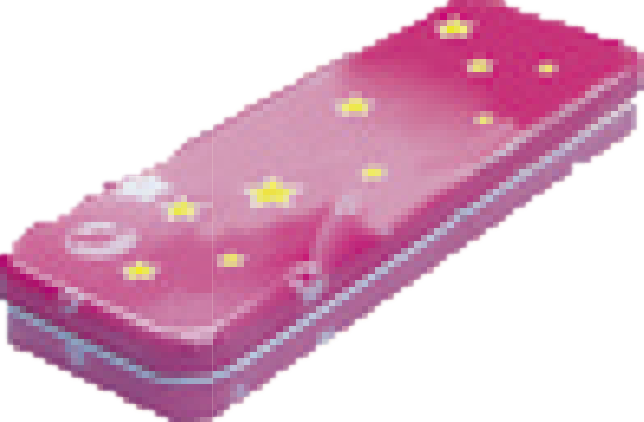 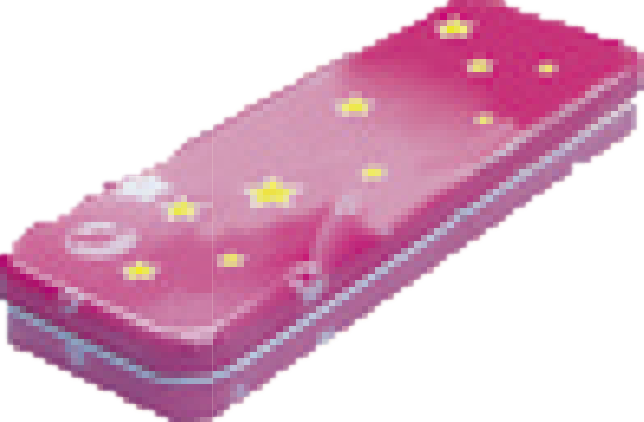 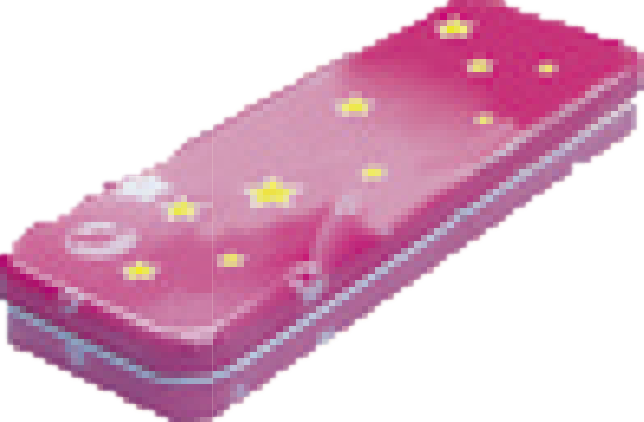 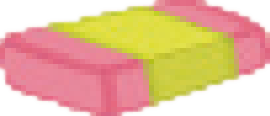 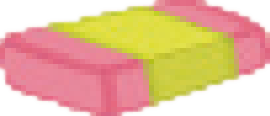 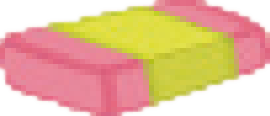 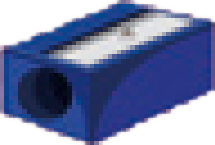 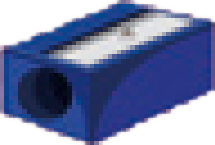 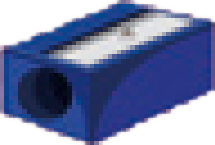 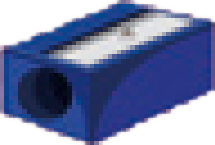 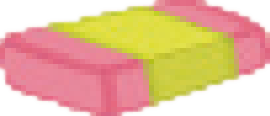 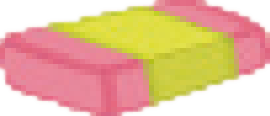 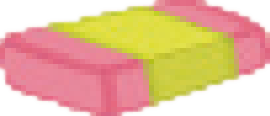 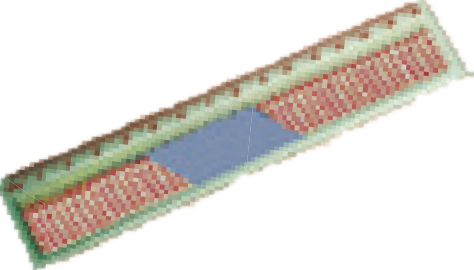 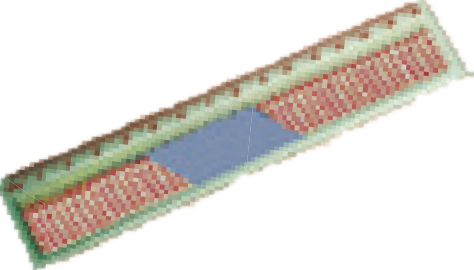 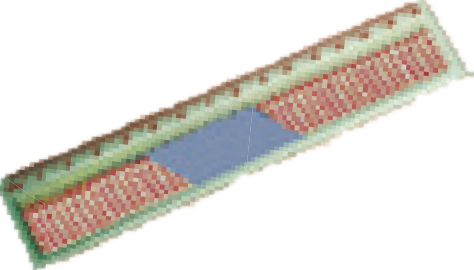 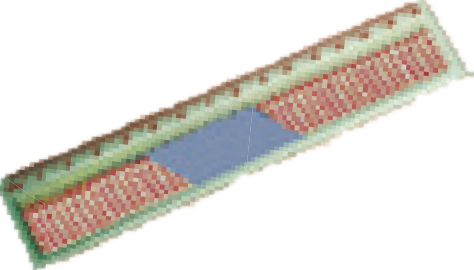 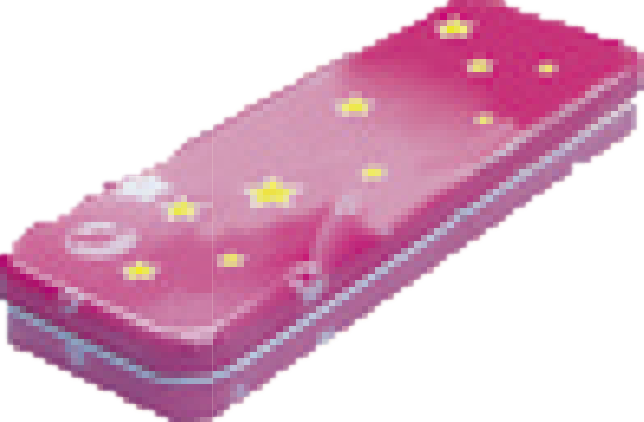 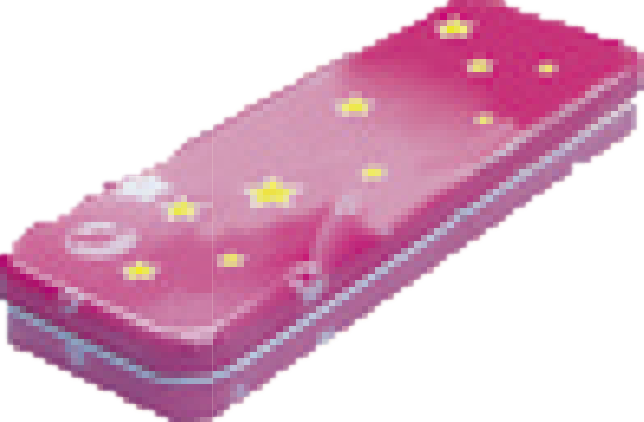 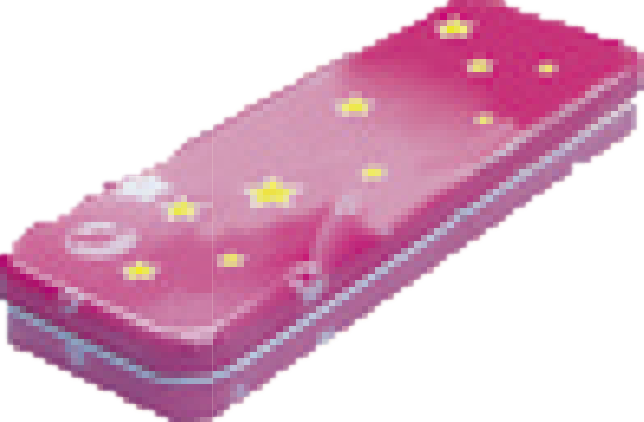 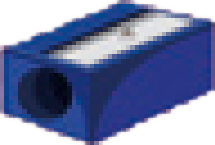 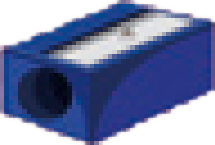 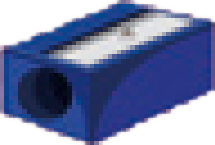 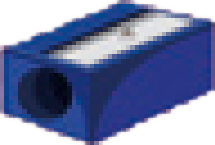 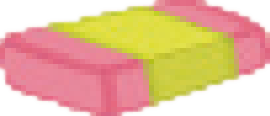 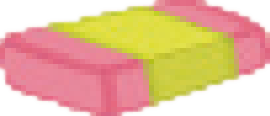 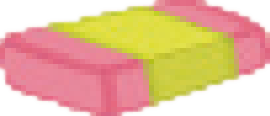 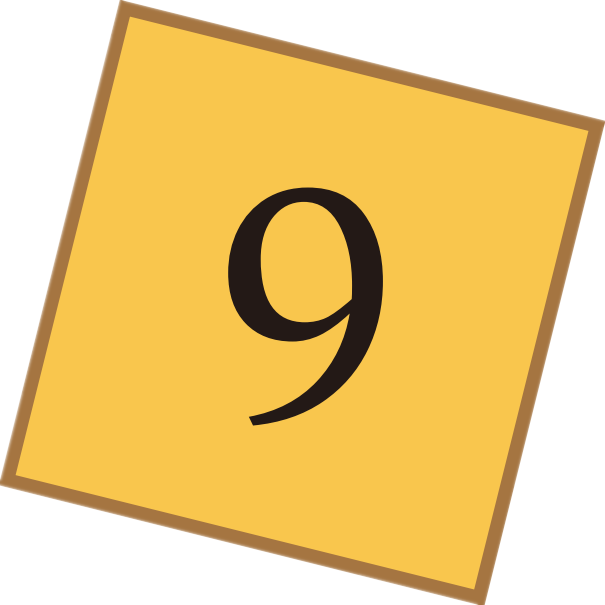 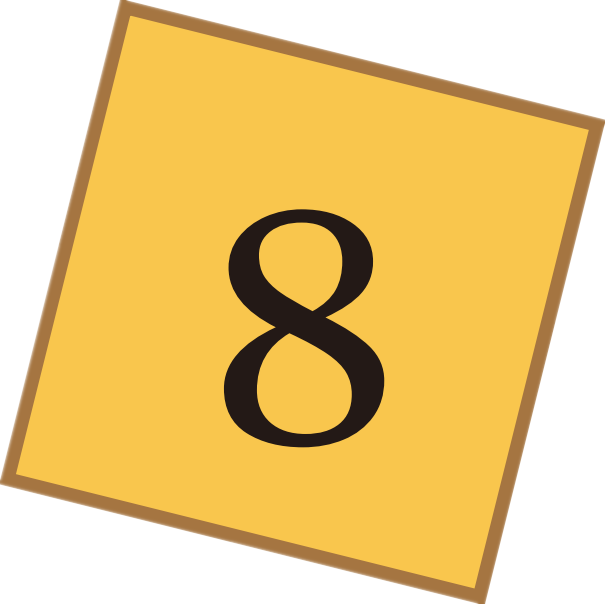 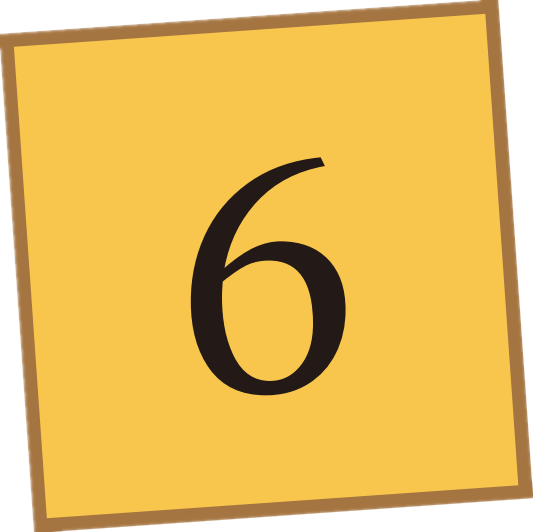 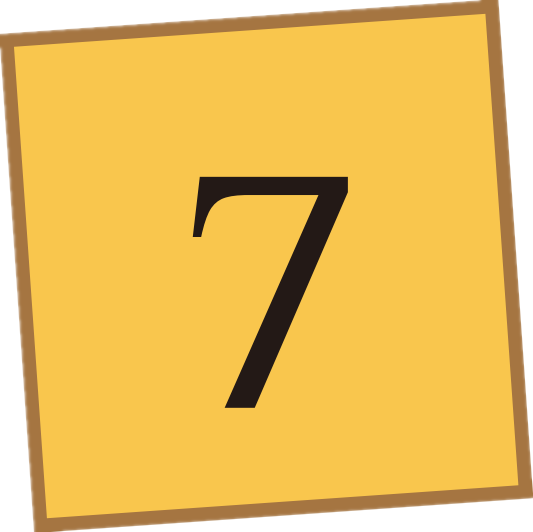 想一想，做一做。
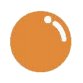 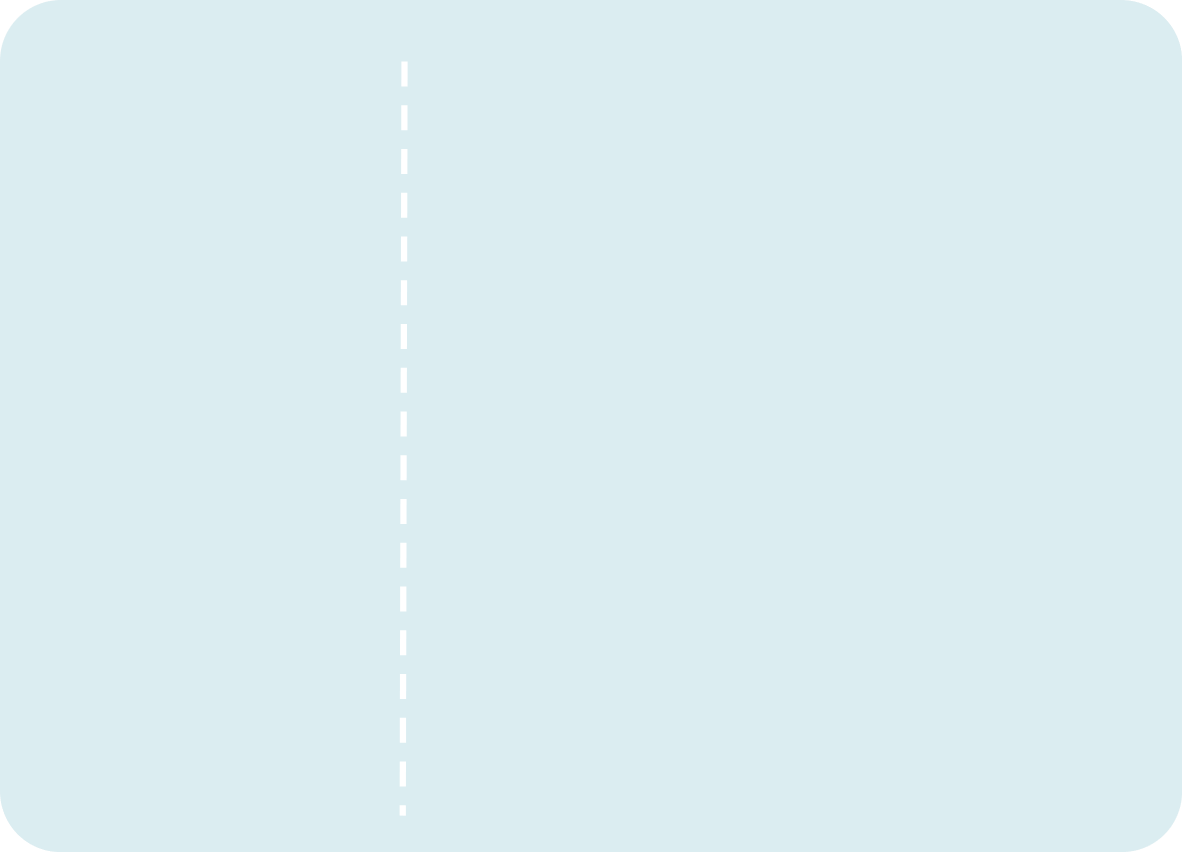 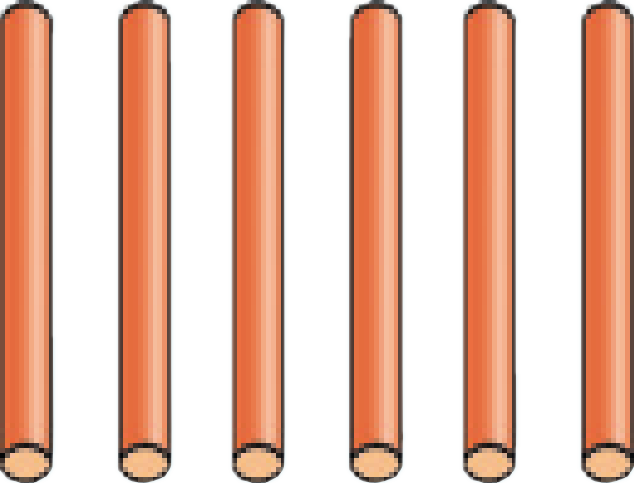 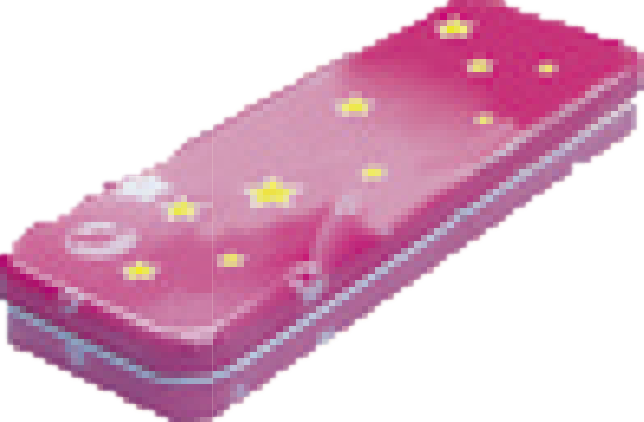 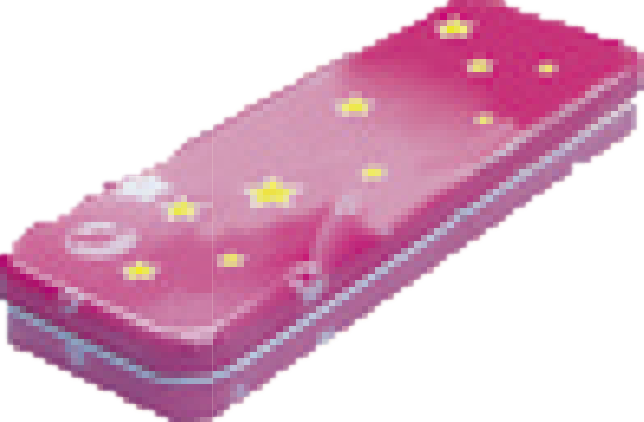 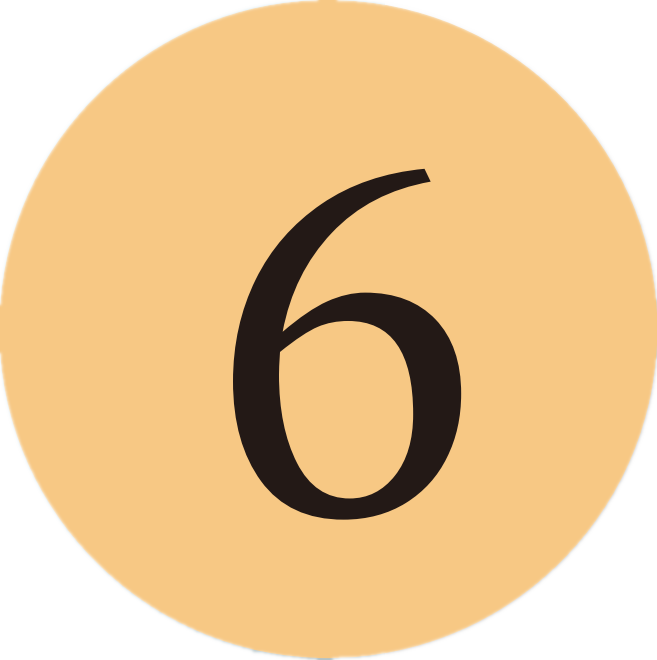 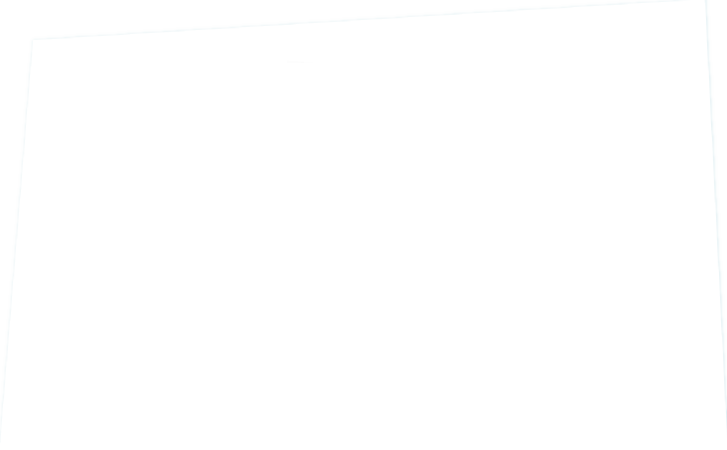 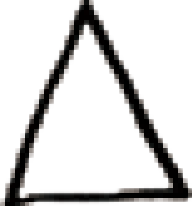 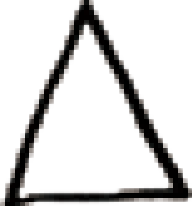 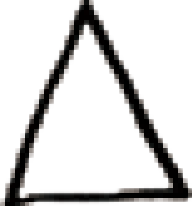 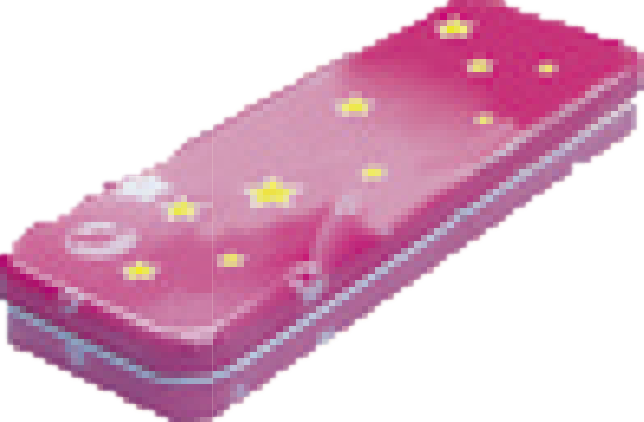 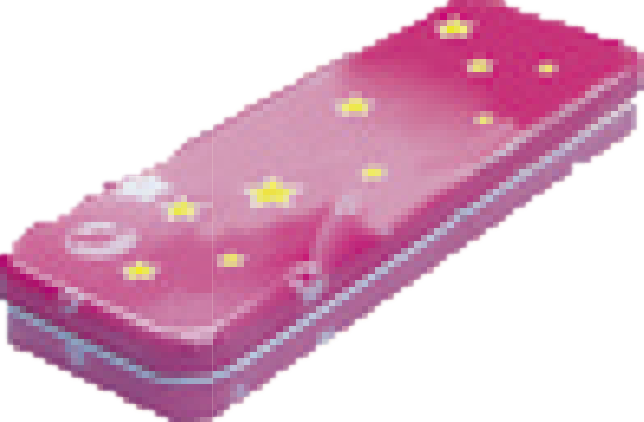 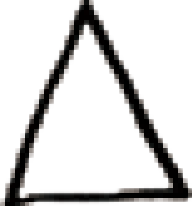 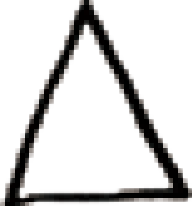 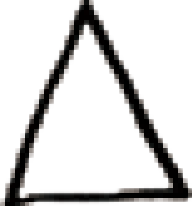 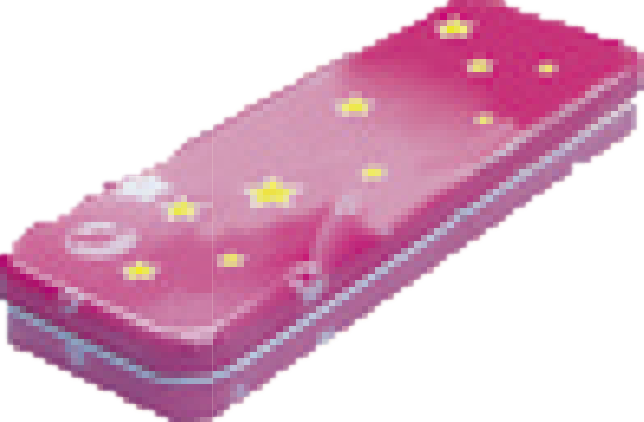 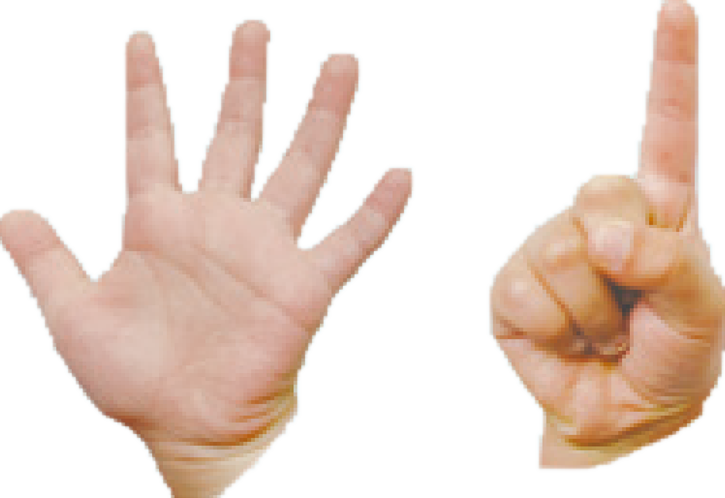 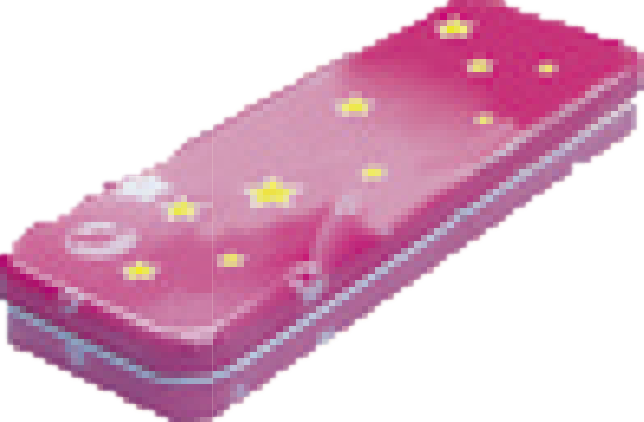 想一想，做一做。
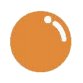 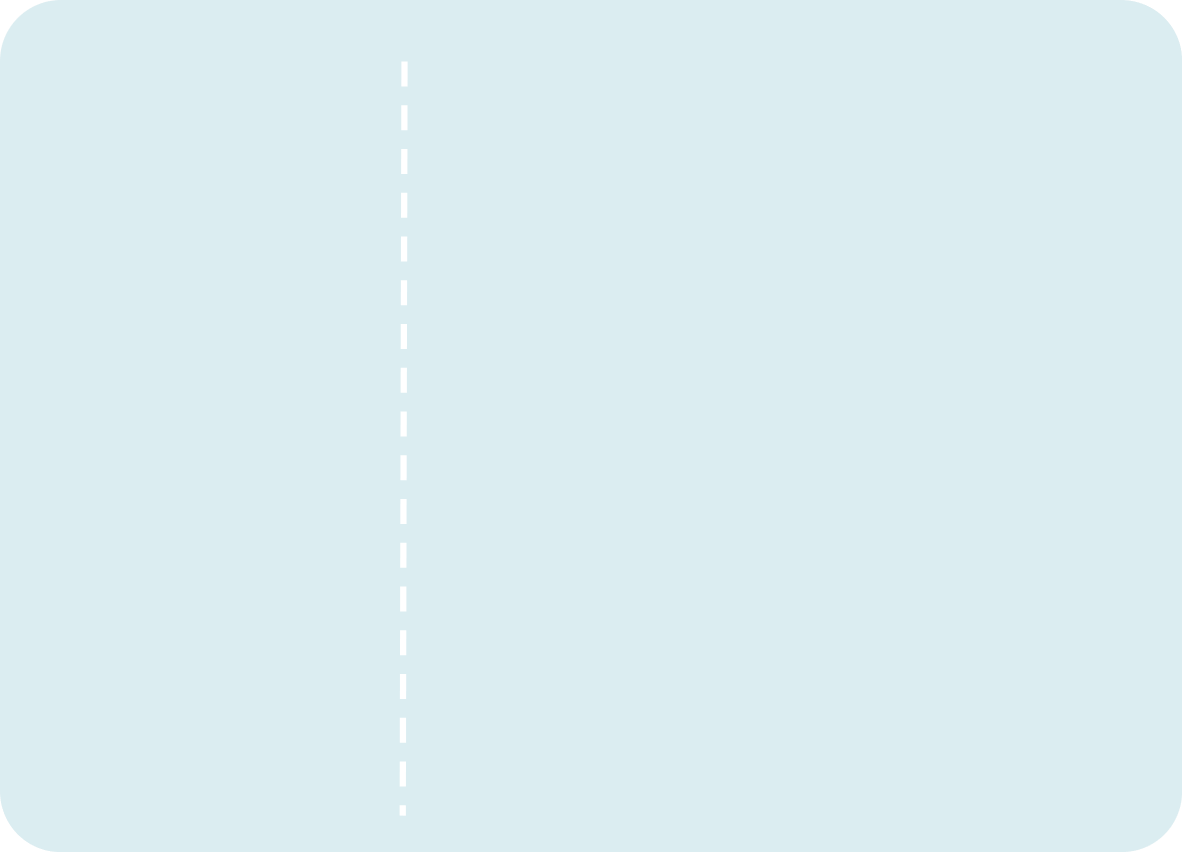 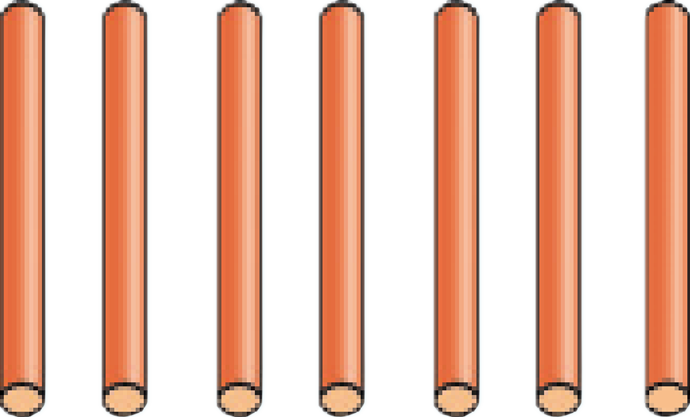 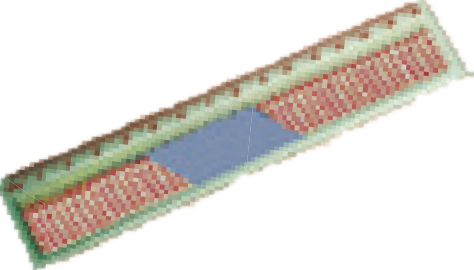 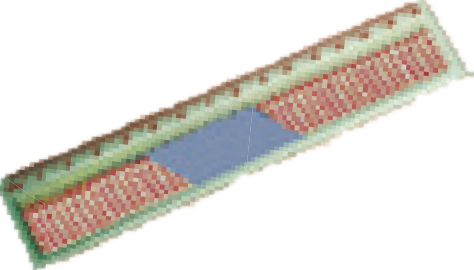 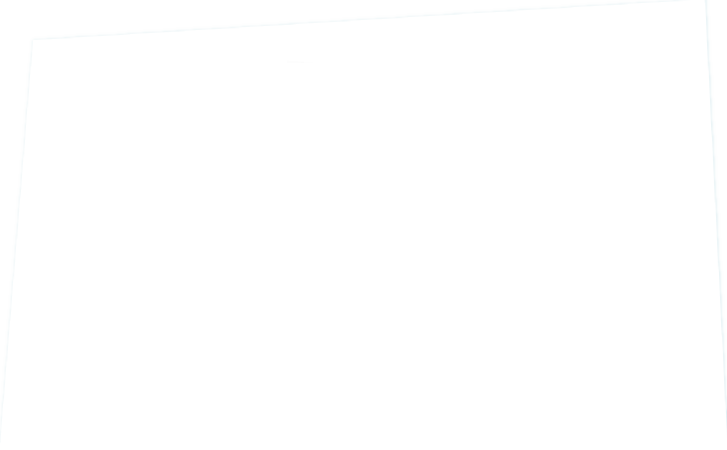 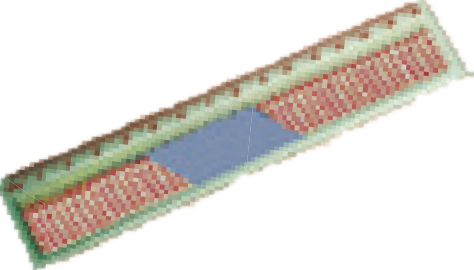 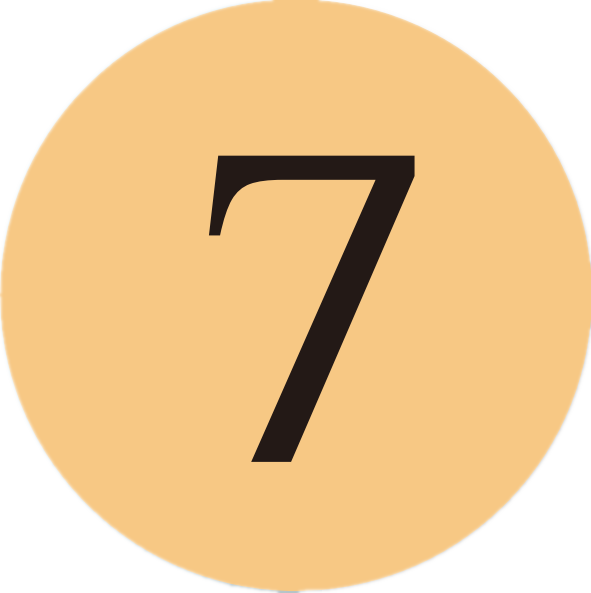 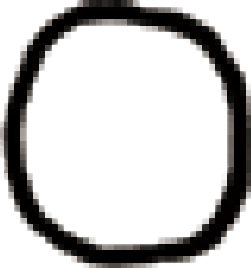 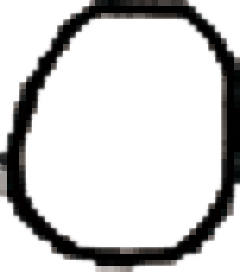 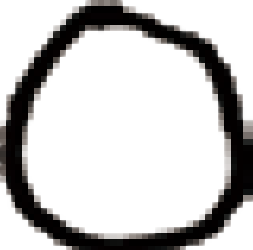 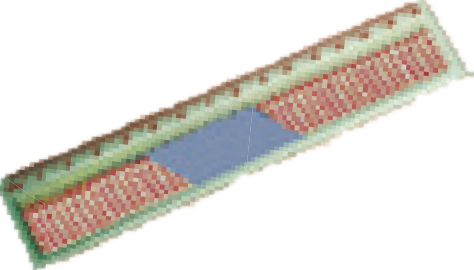 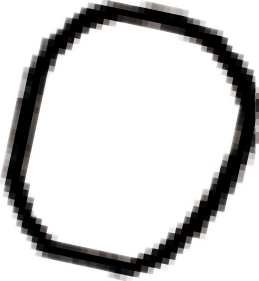 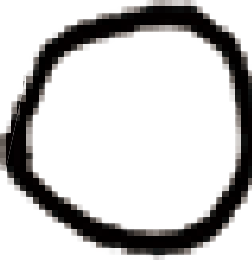 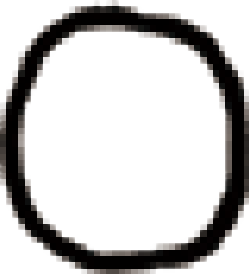 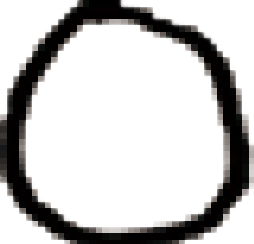 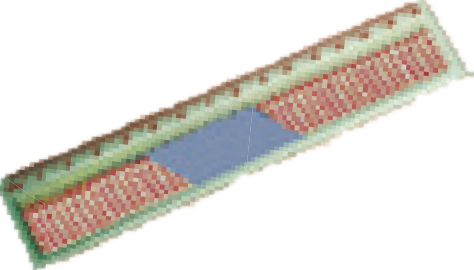 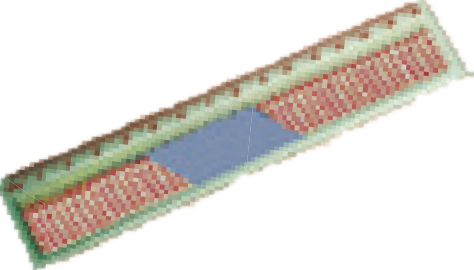 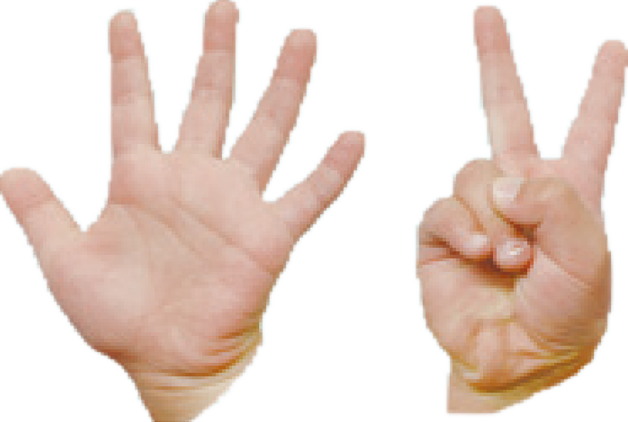 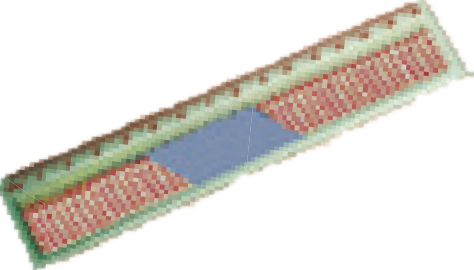 想一想，做一做。
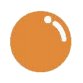 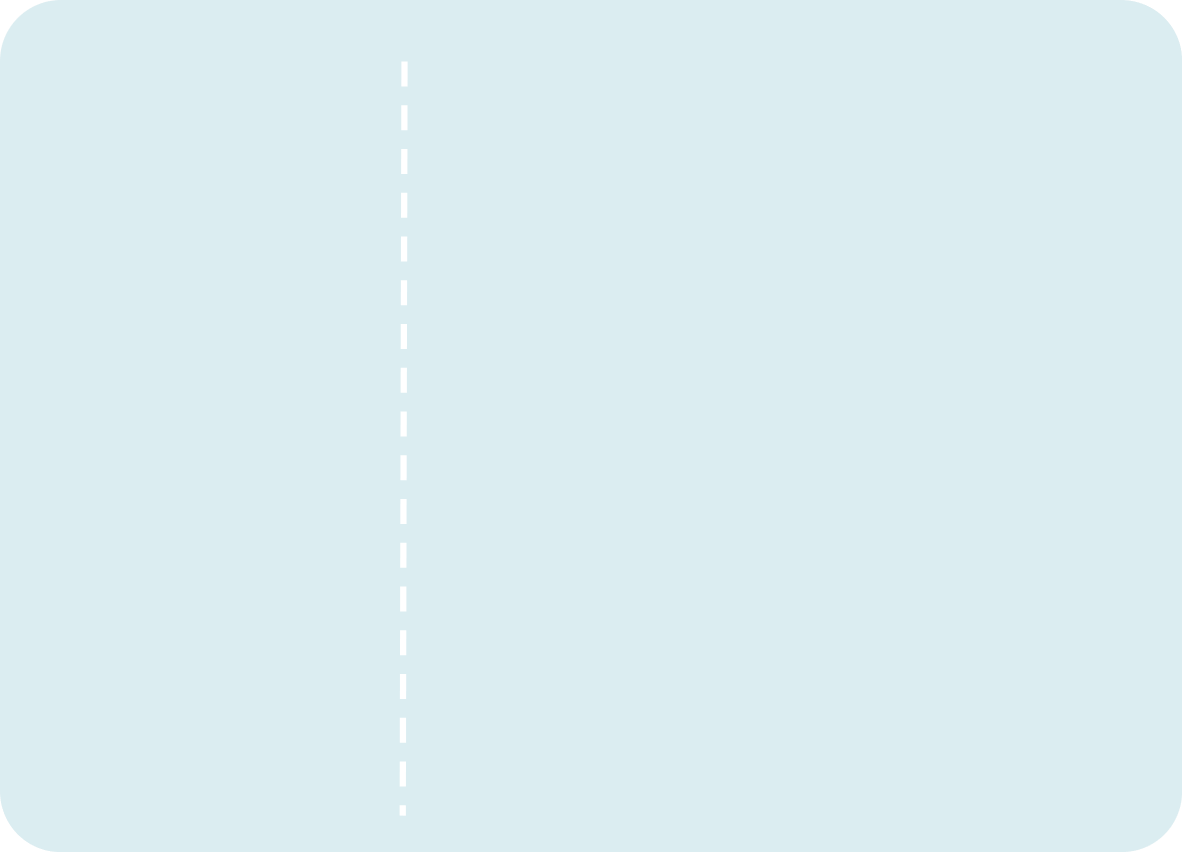 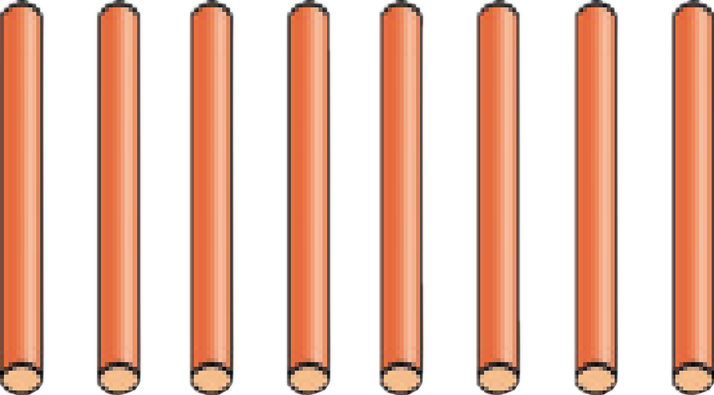 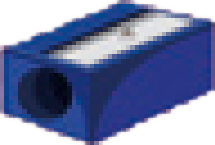 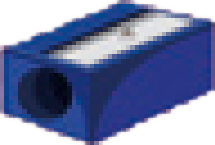 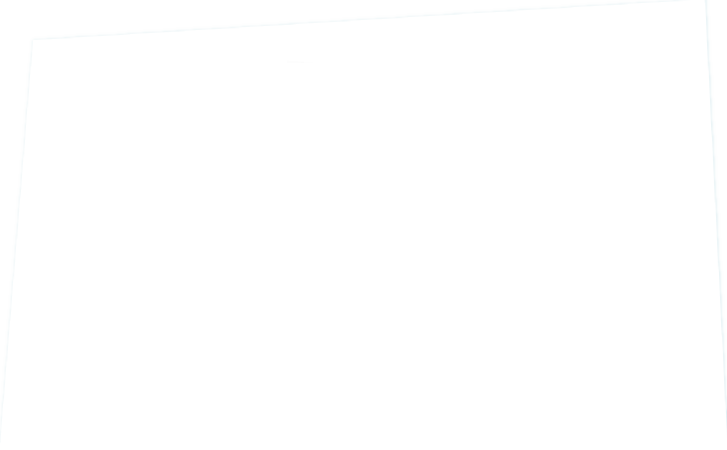 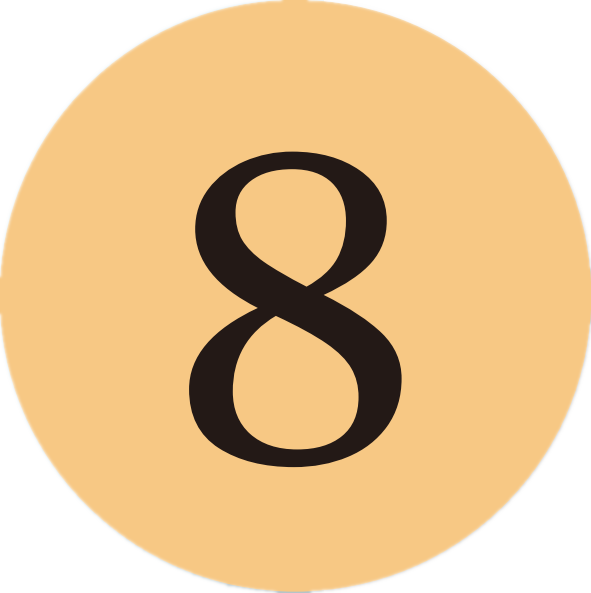 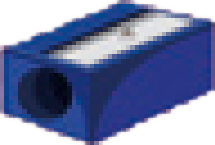 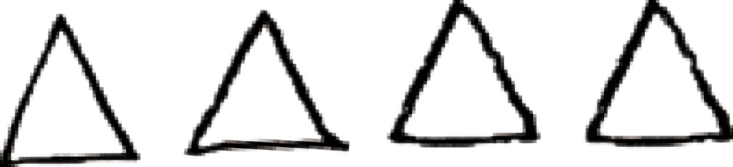 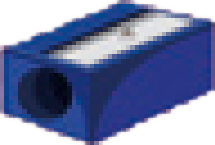 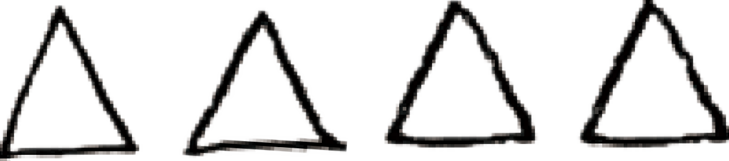 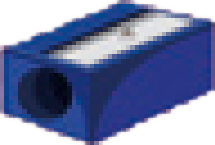 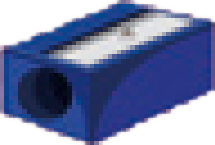 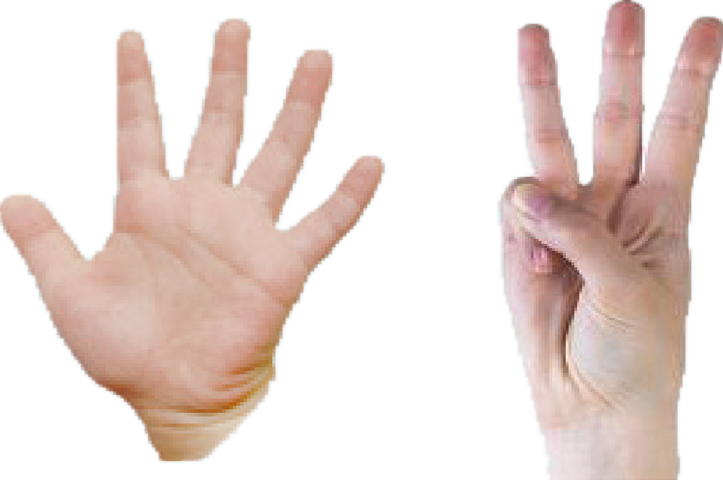 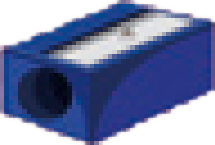 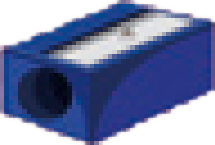 想一想，做一做。
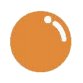 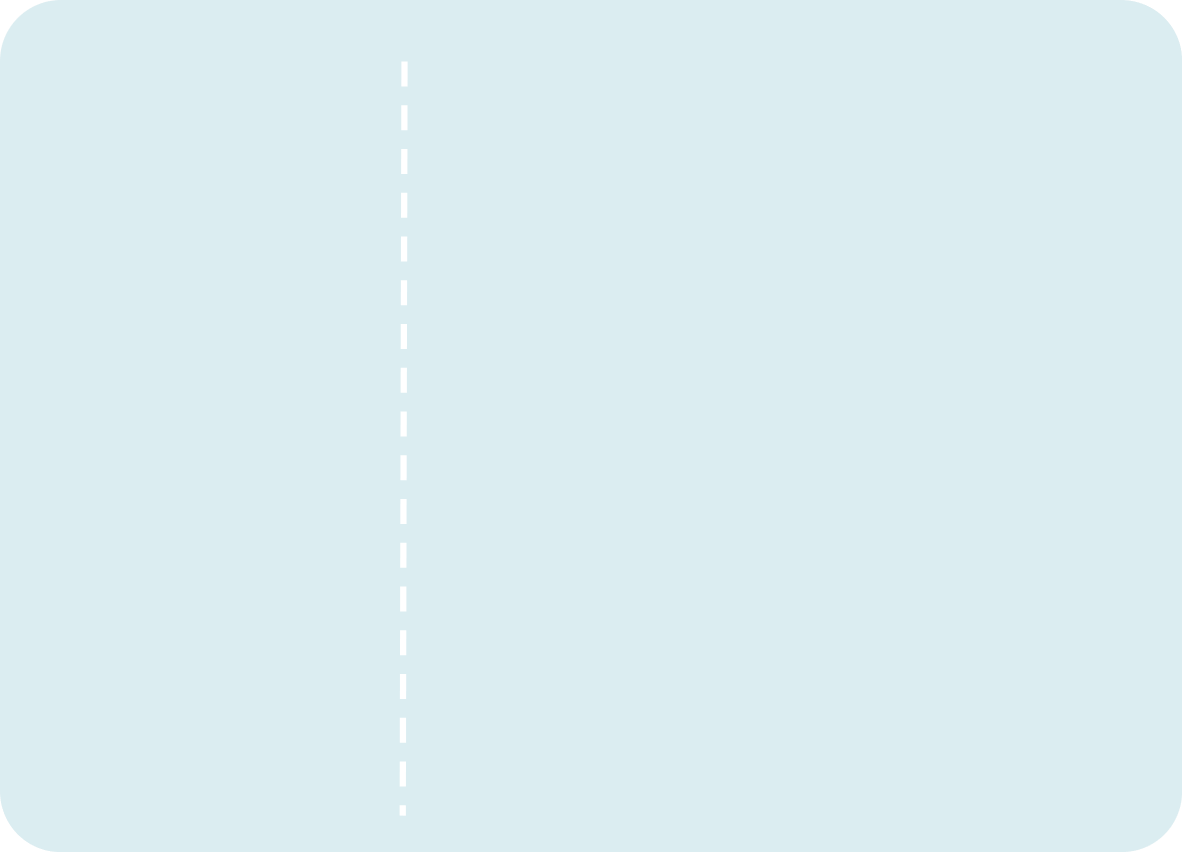 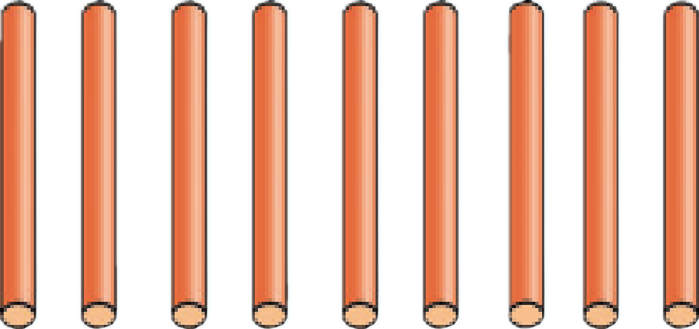 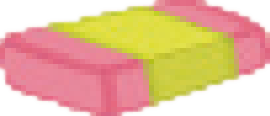 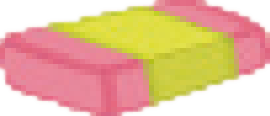 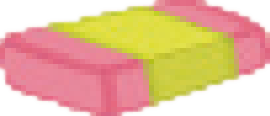 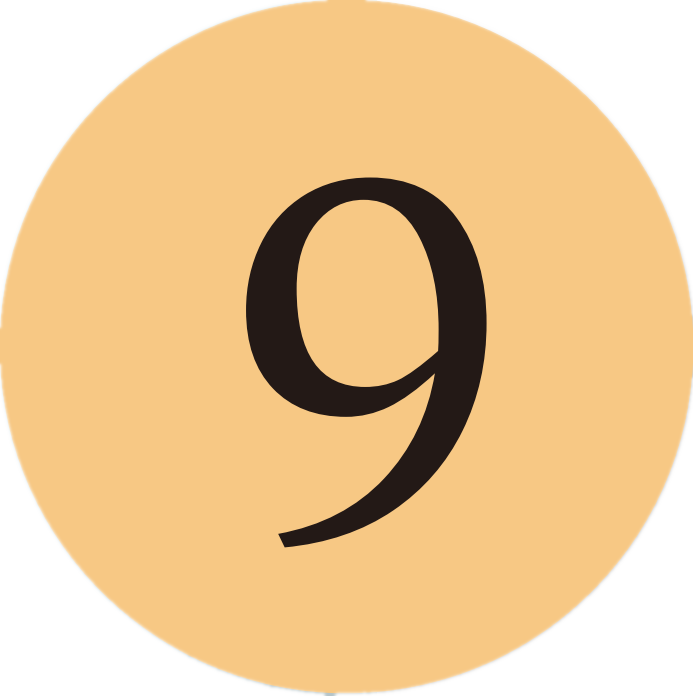 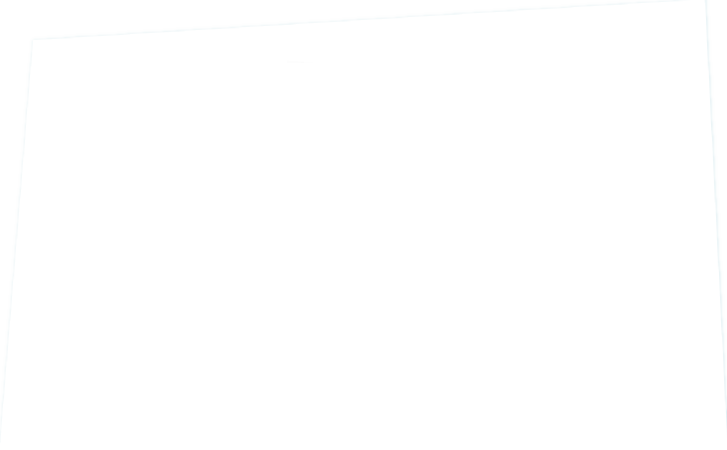 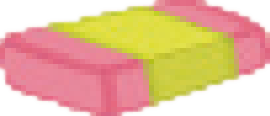 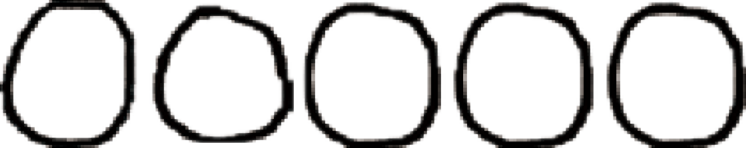 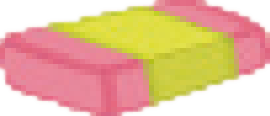 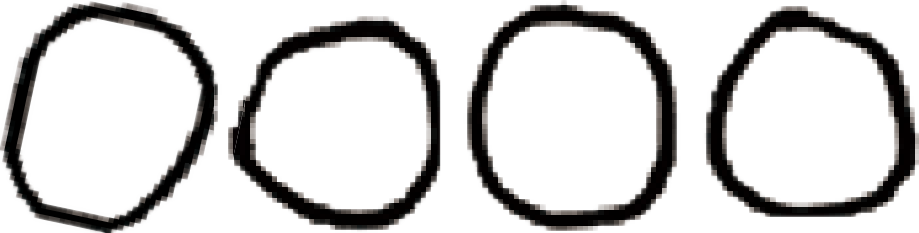 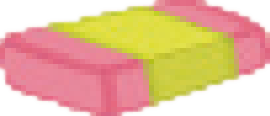 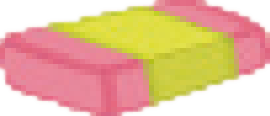 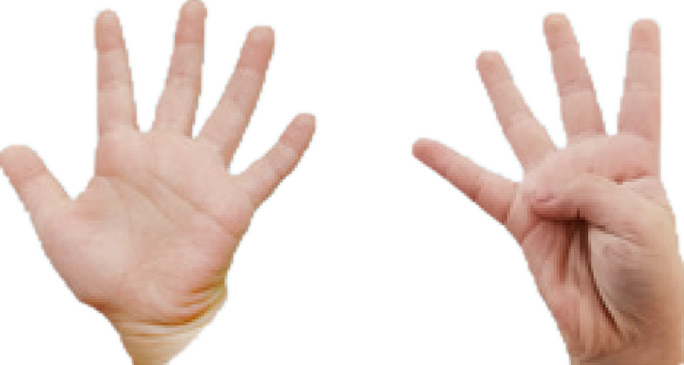 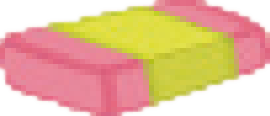 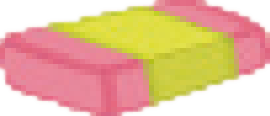 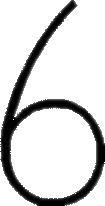 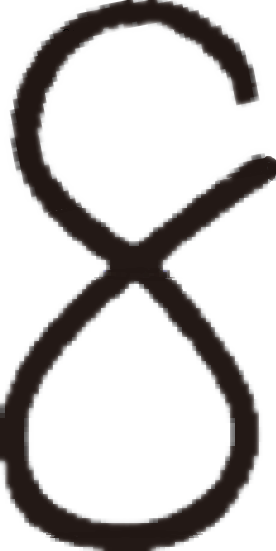 涂一涂，写一写。
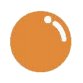 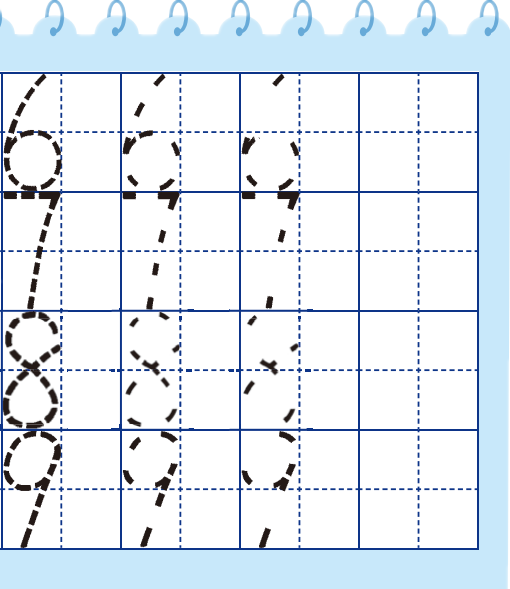 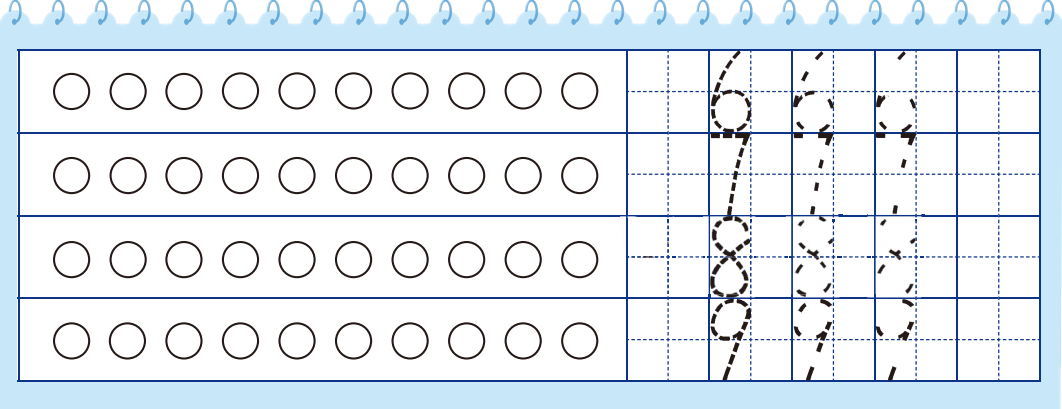 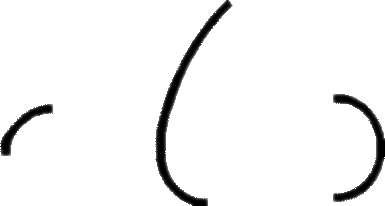 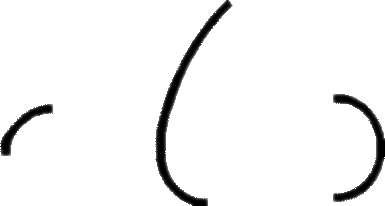 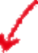 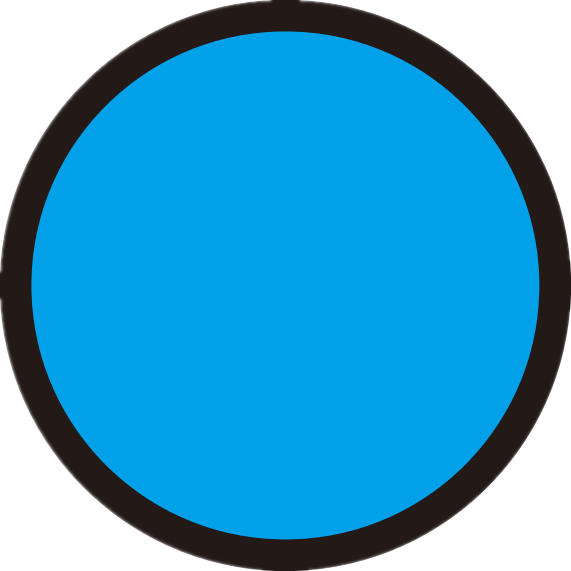 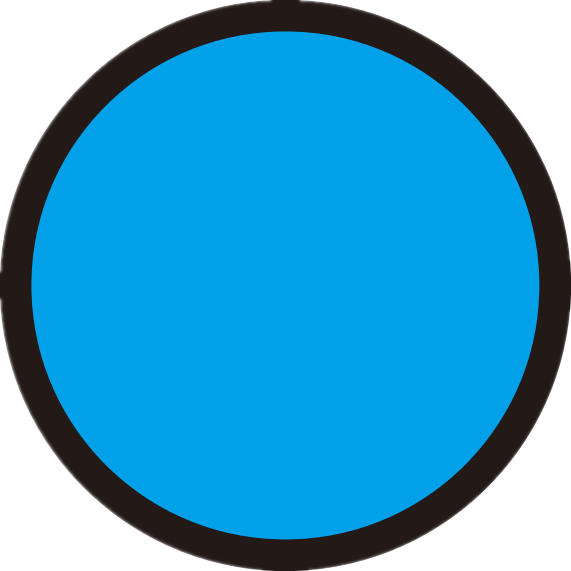 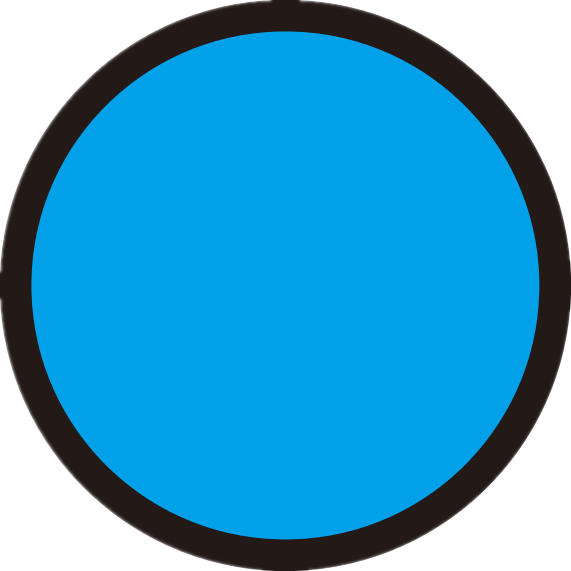 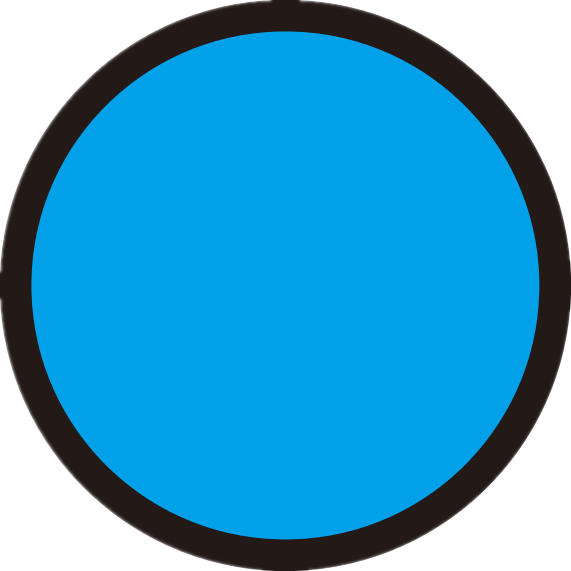 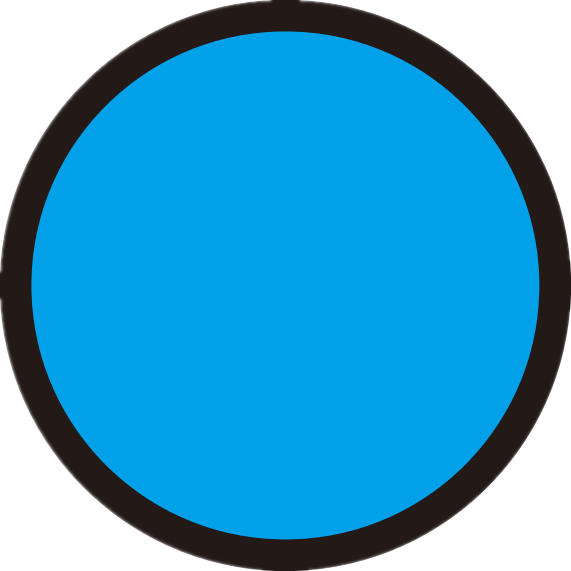 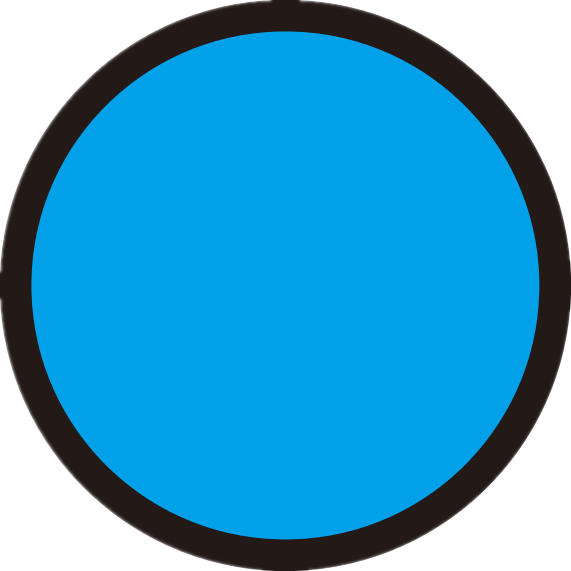 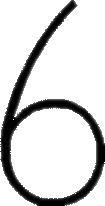 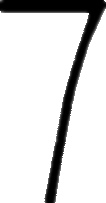 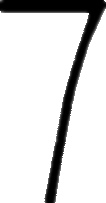 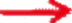 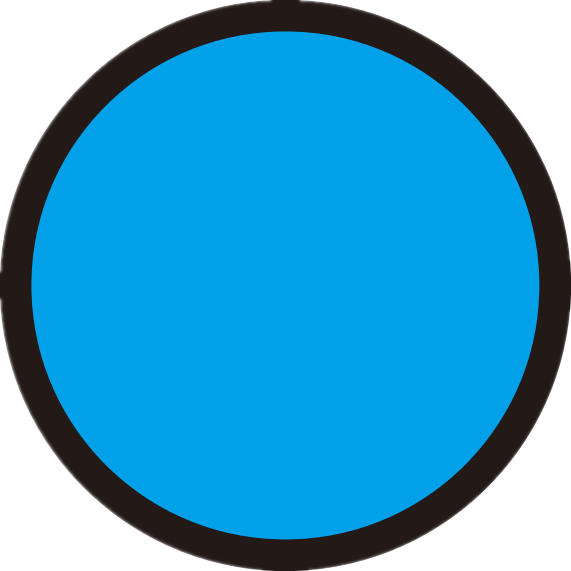 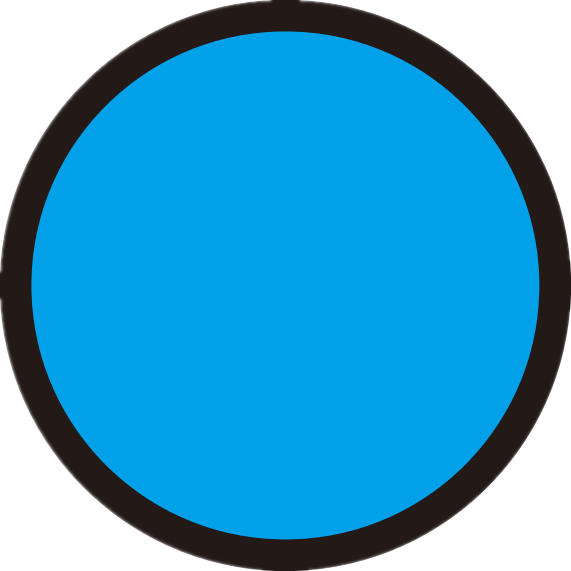 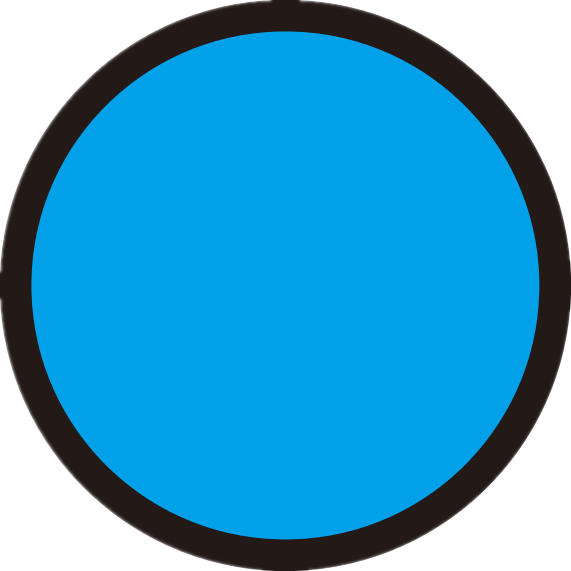 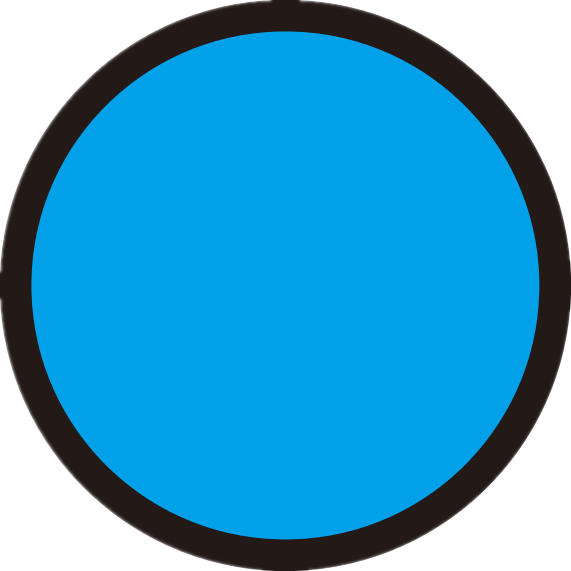 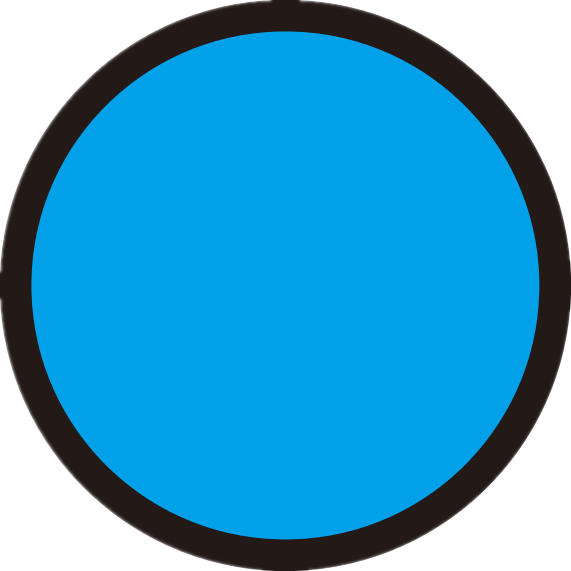 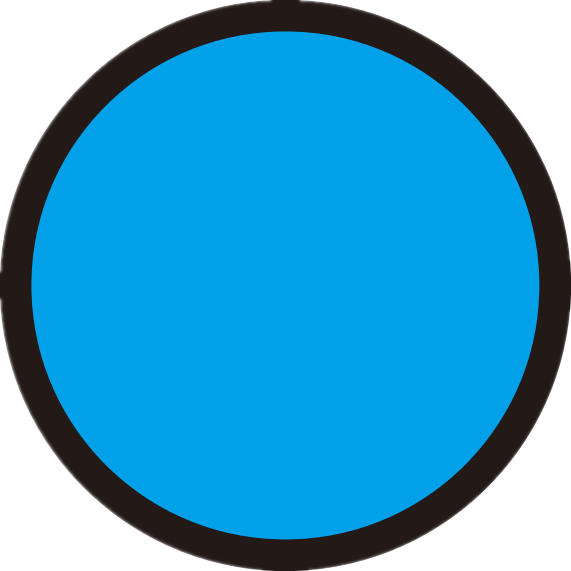 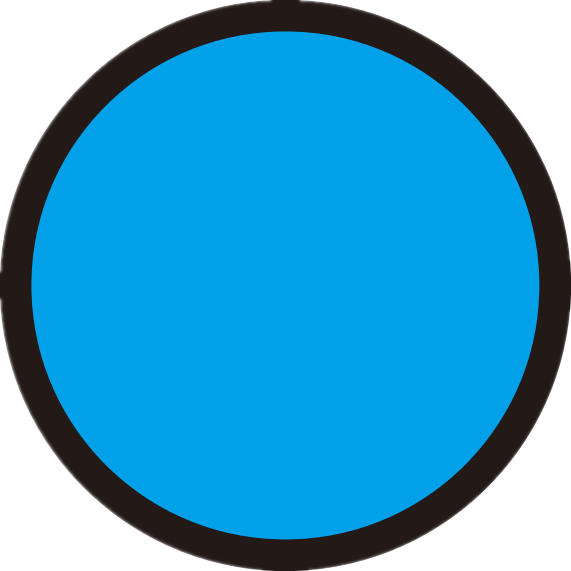 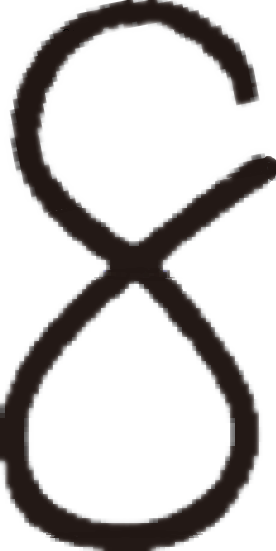 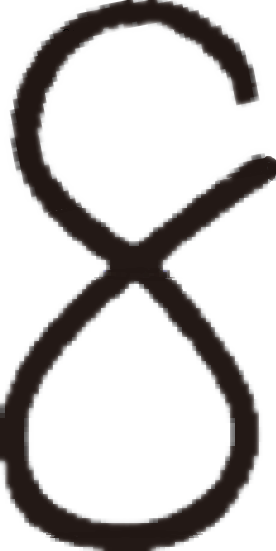 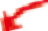 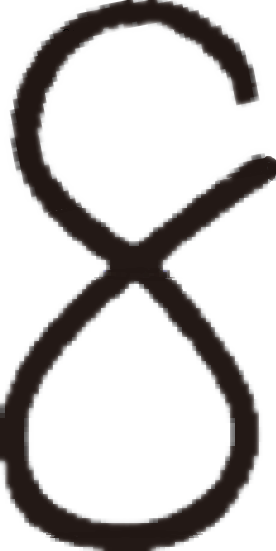 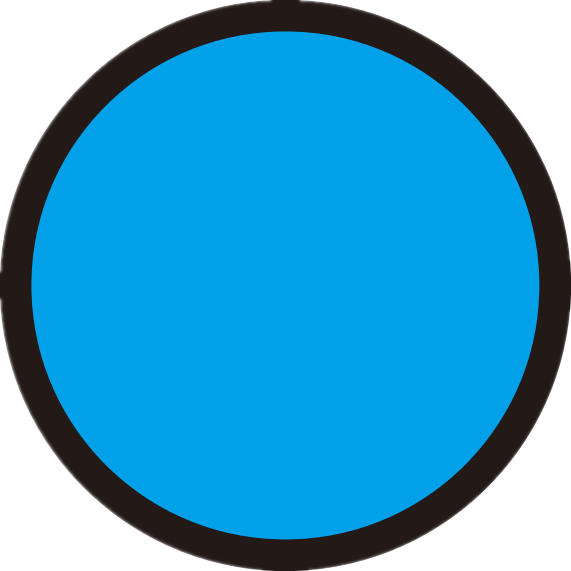 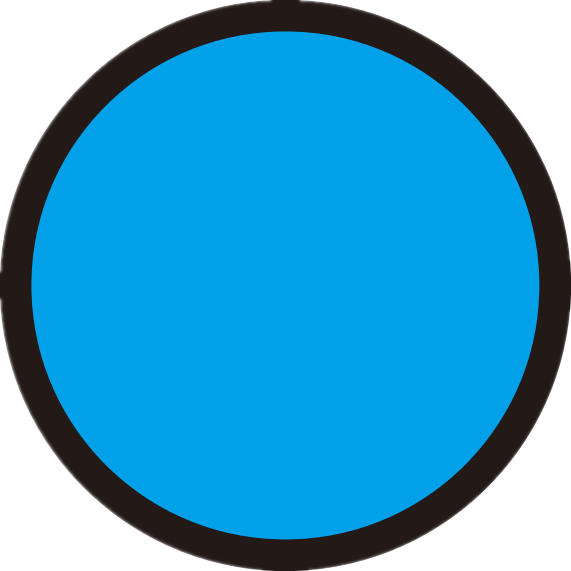 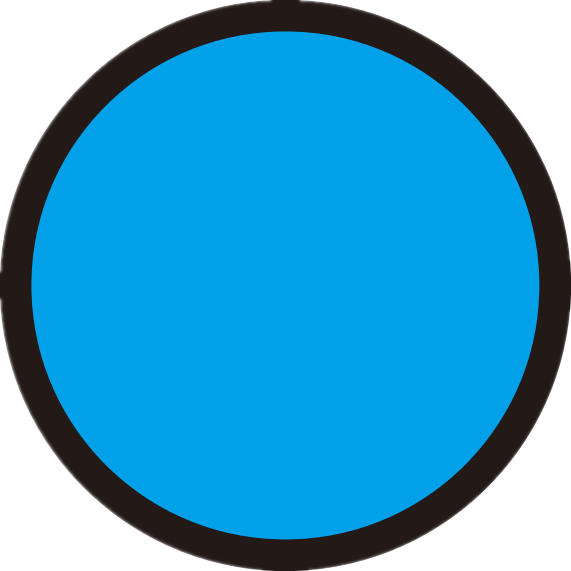 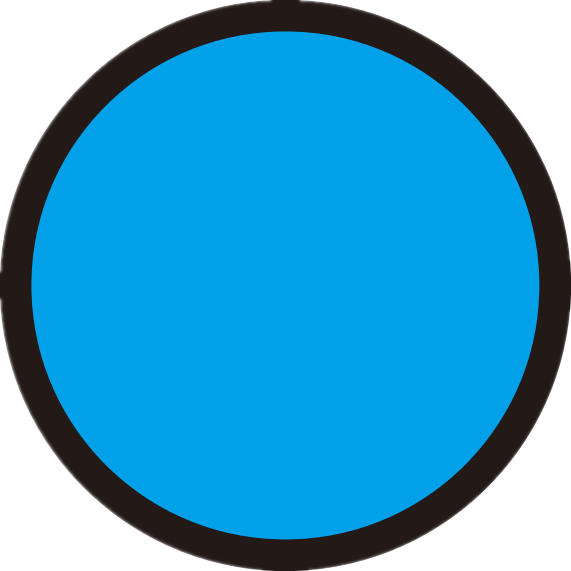 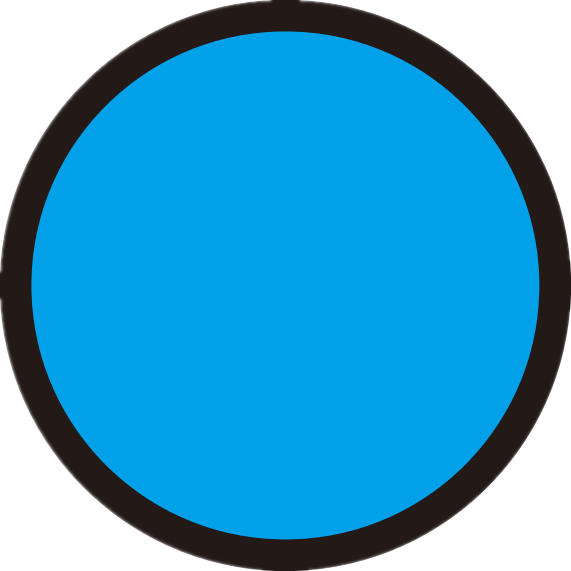 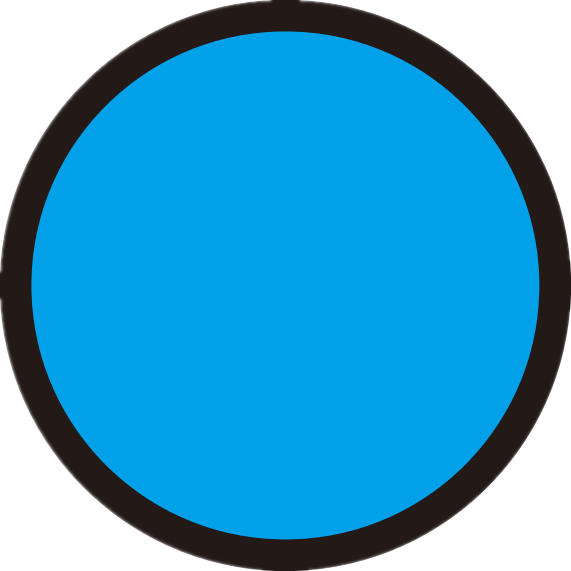 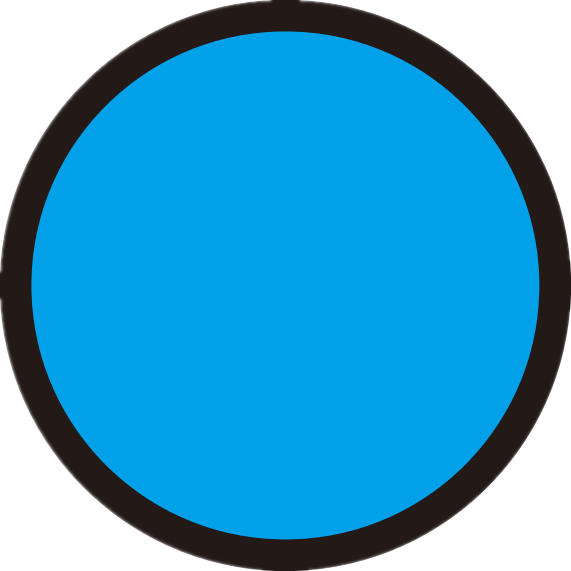 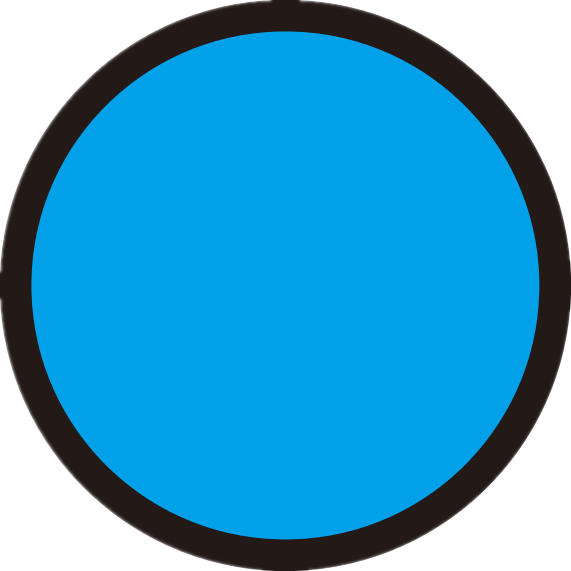 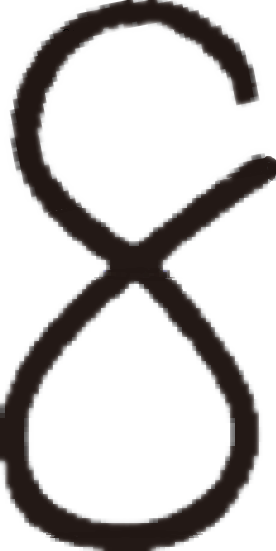 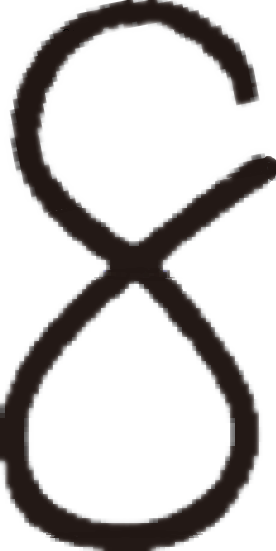 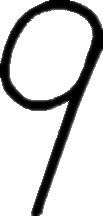 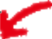 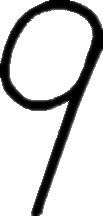 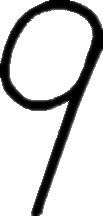 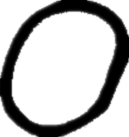 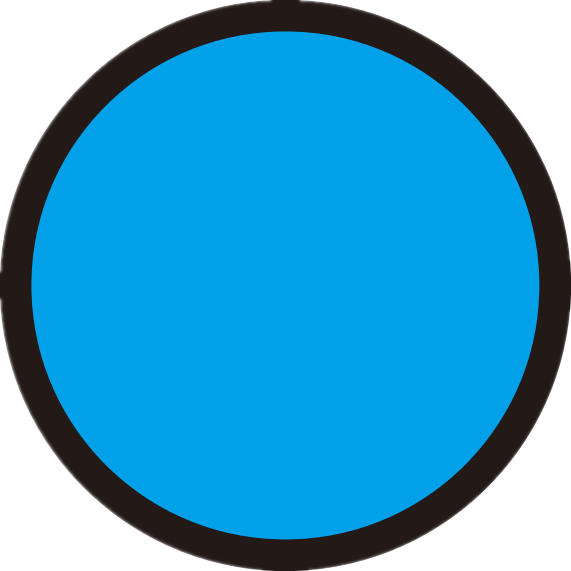 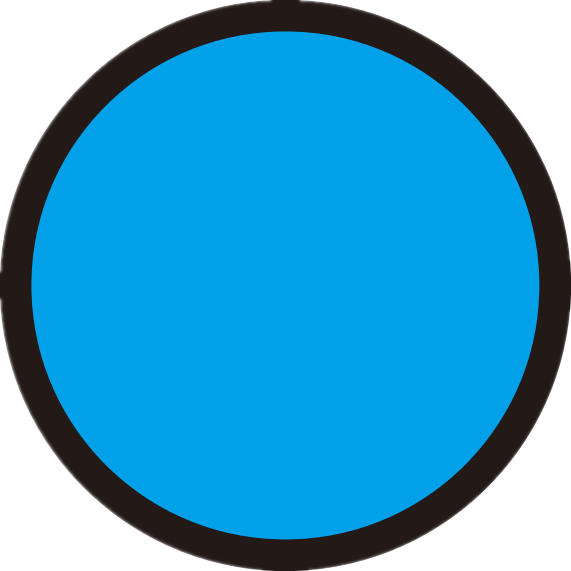 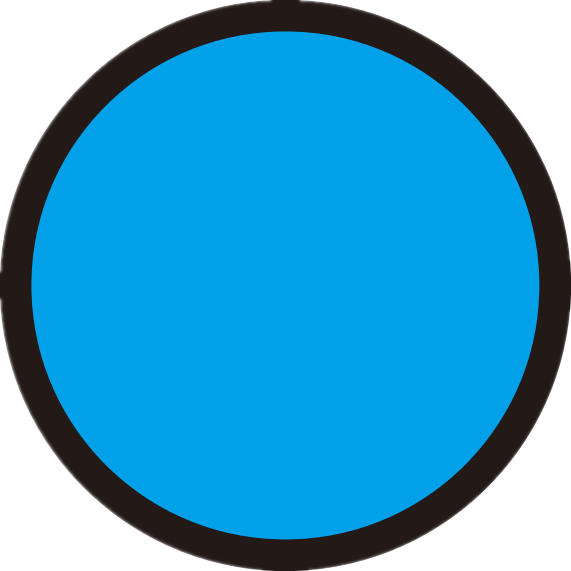 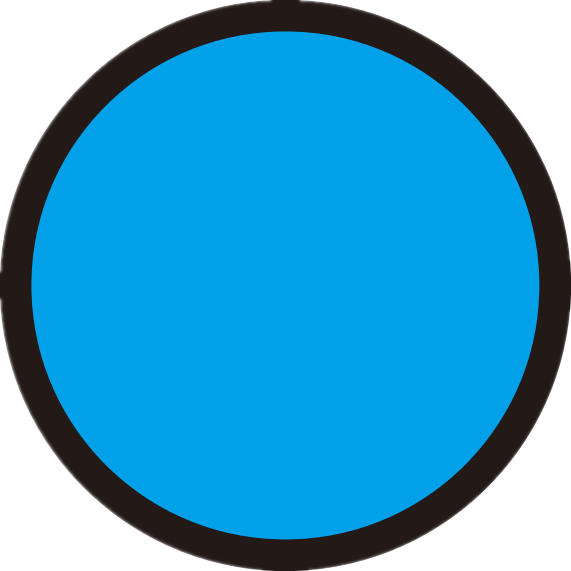 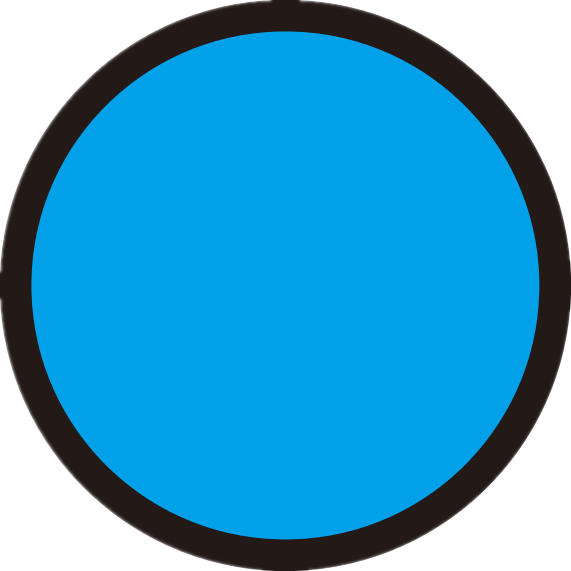 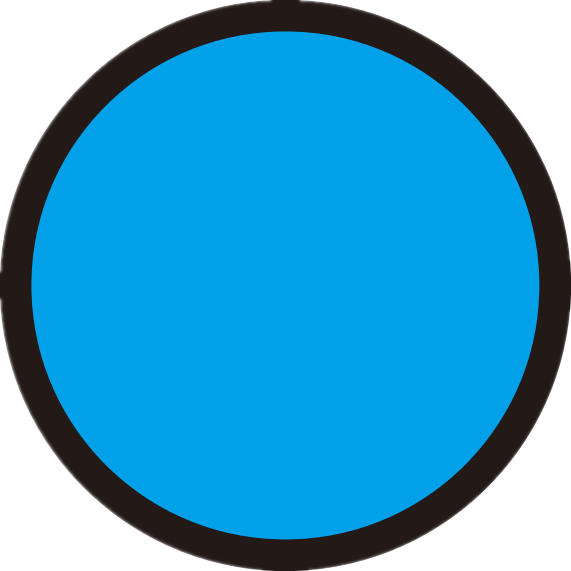 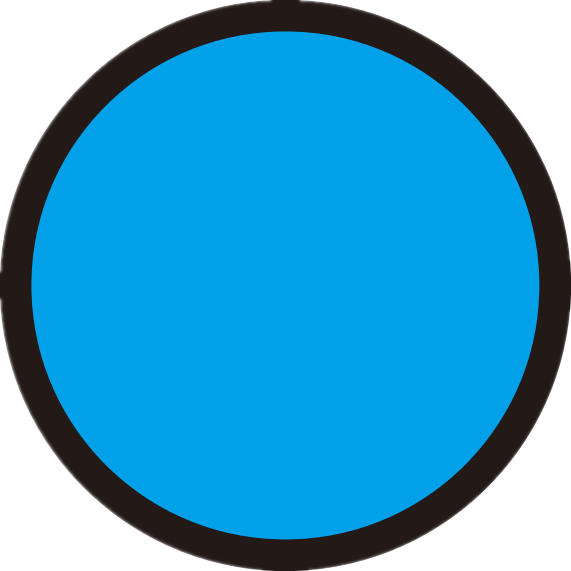 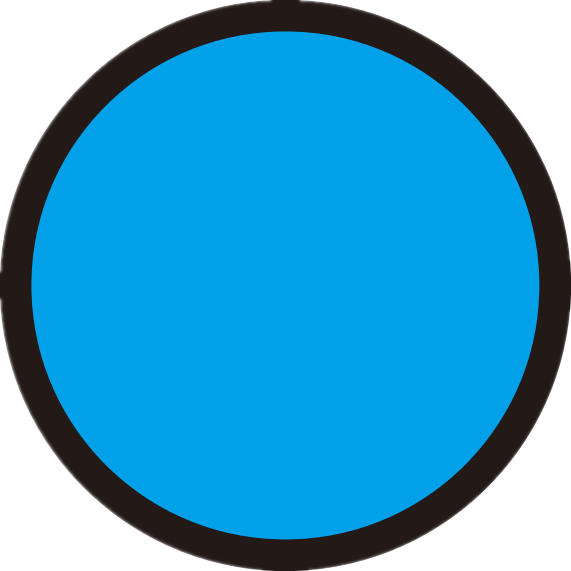 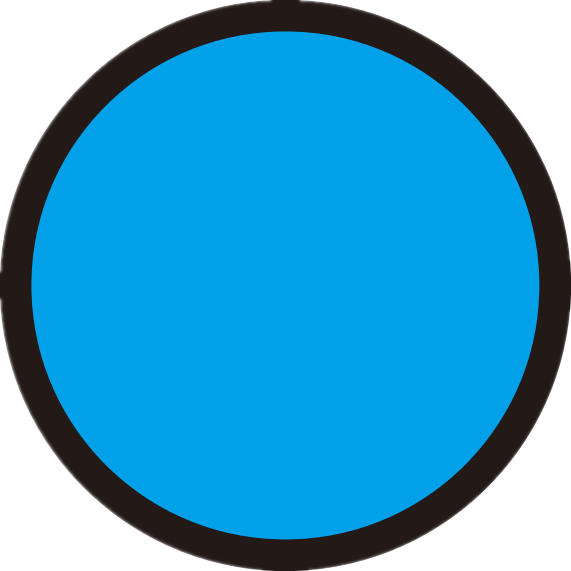 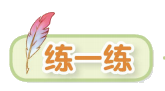 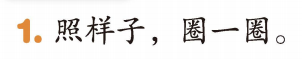 画一画，写一写。
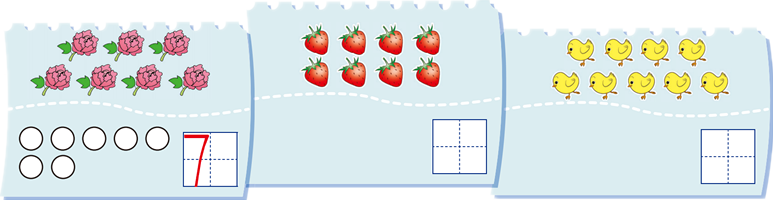 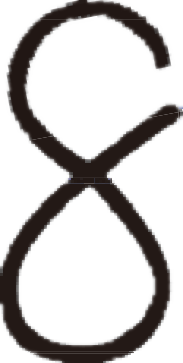 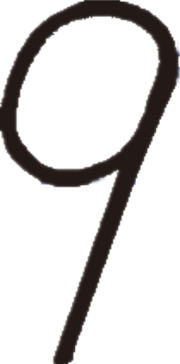 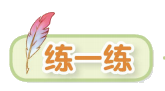 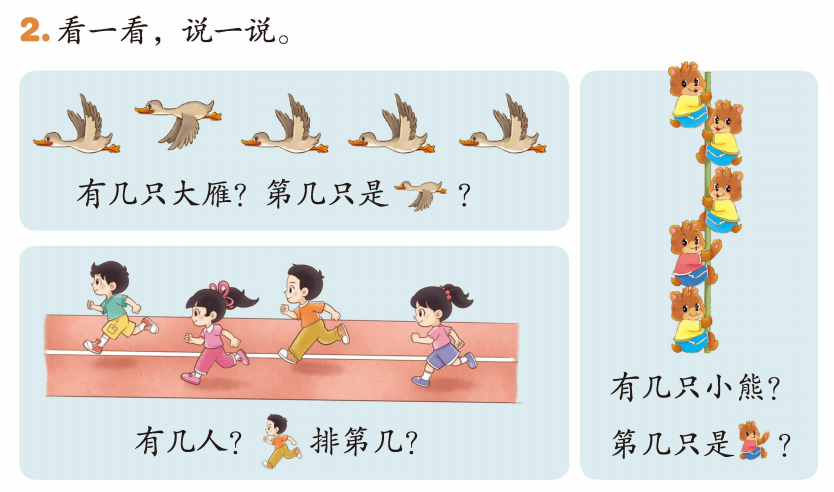 看数接着画。
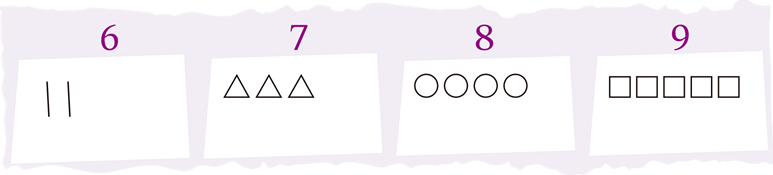 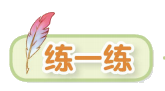 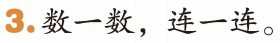 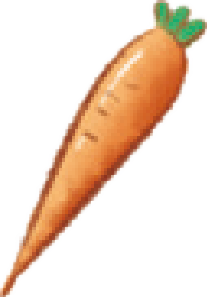 说一说，谁更靠近     ？
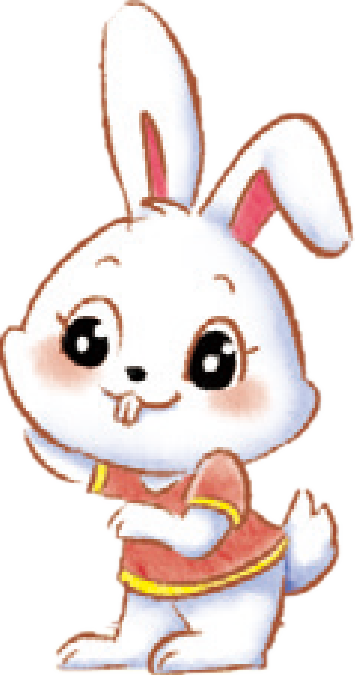 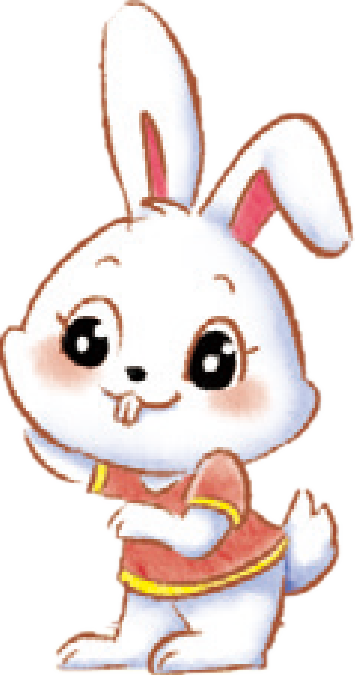 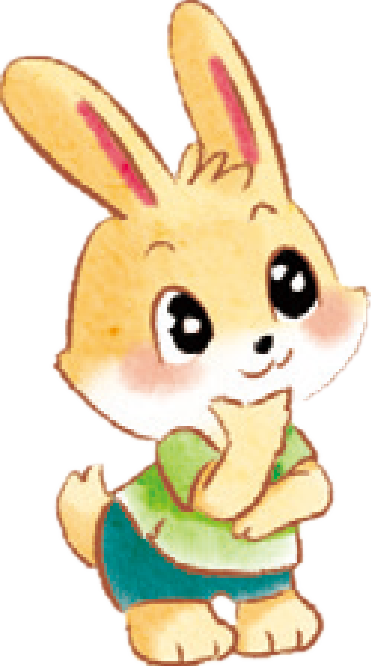 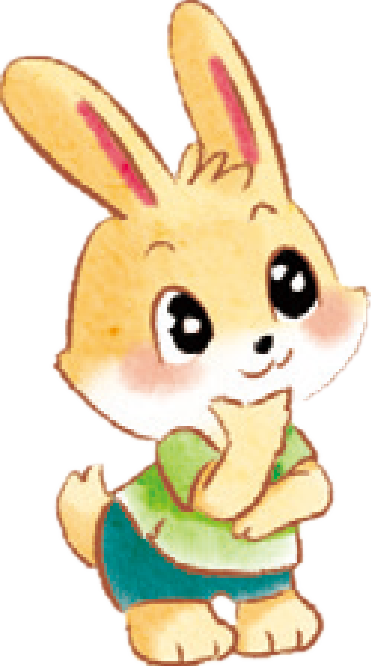 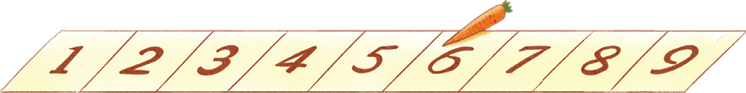 你学到了什么？